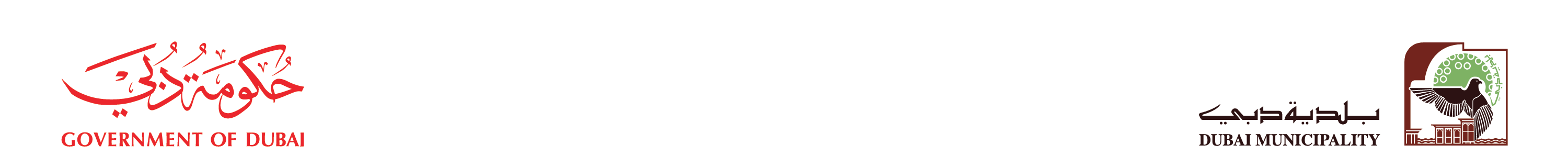 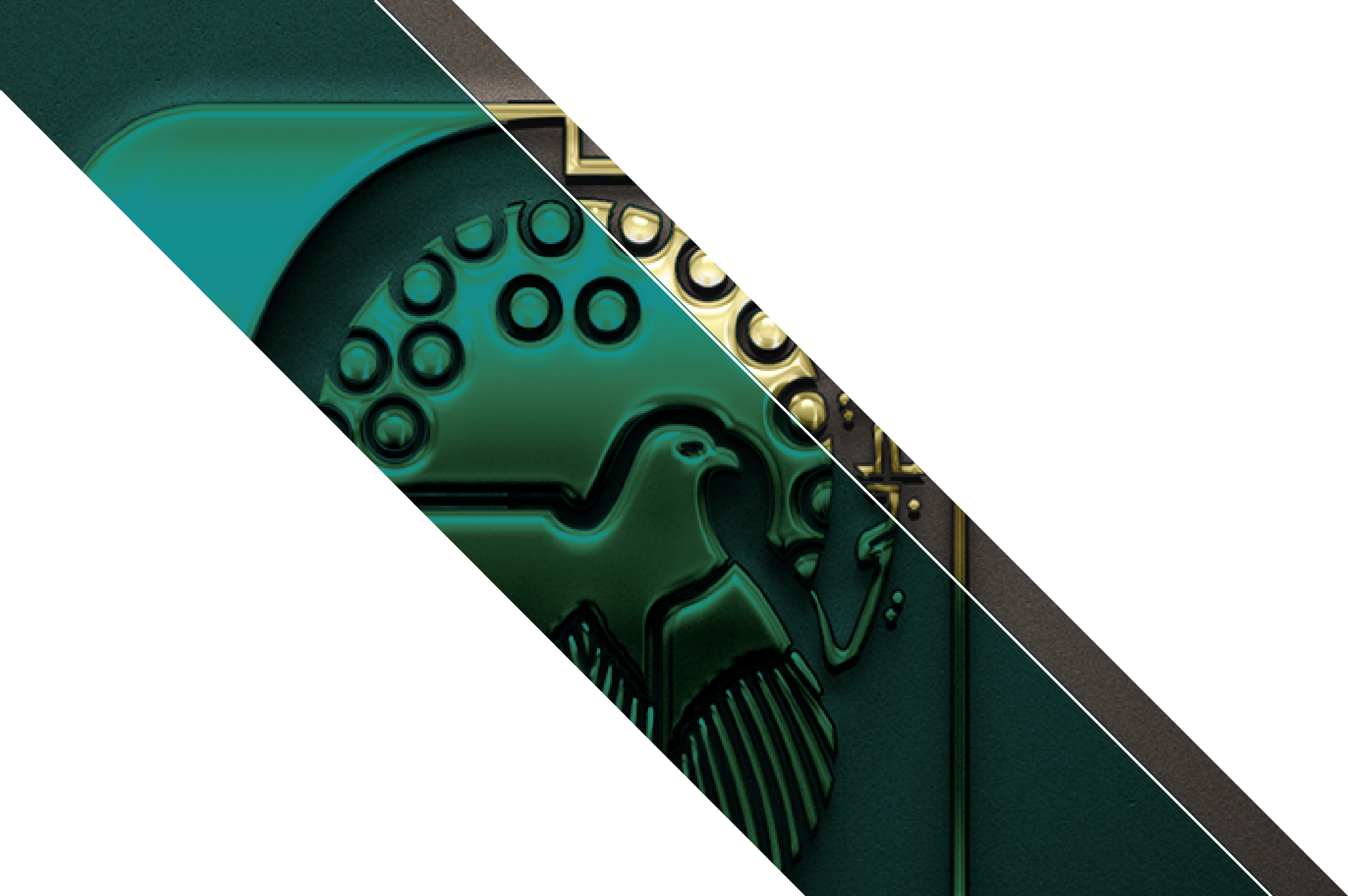 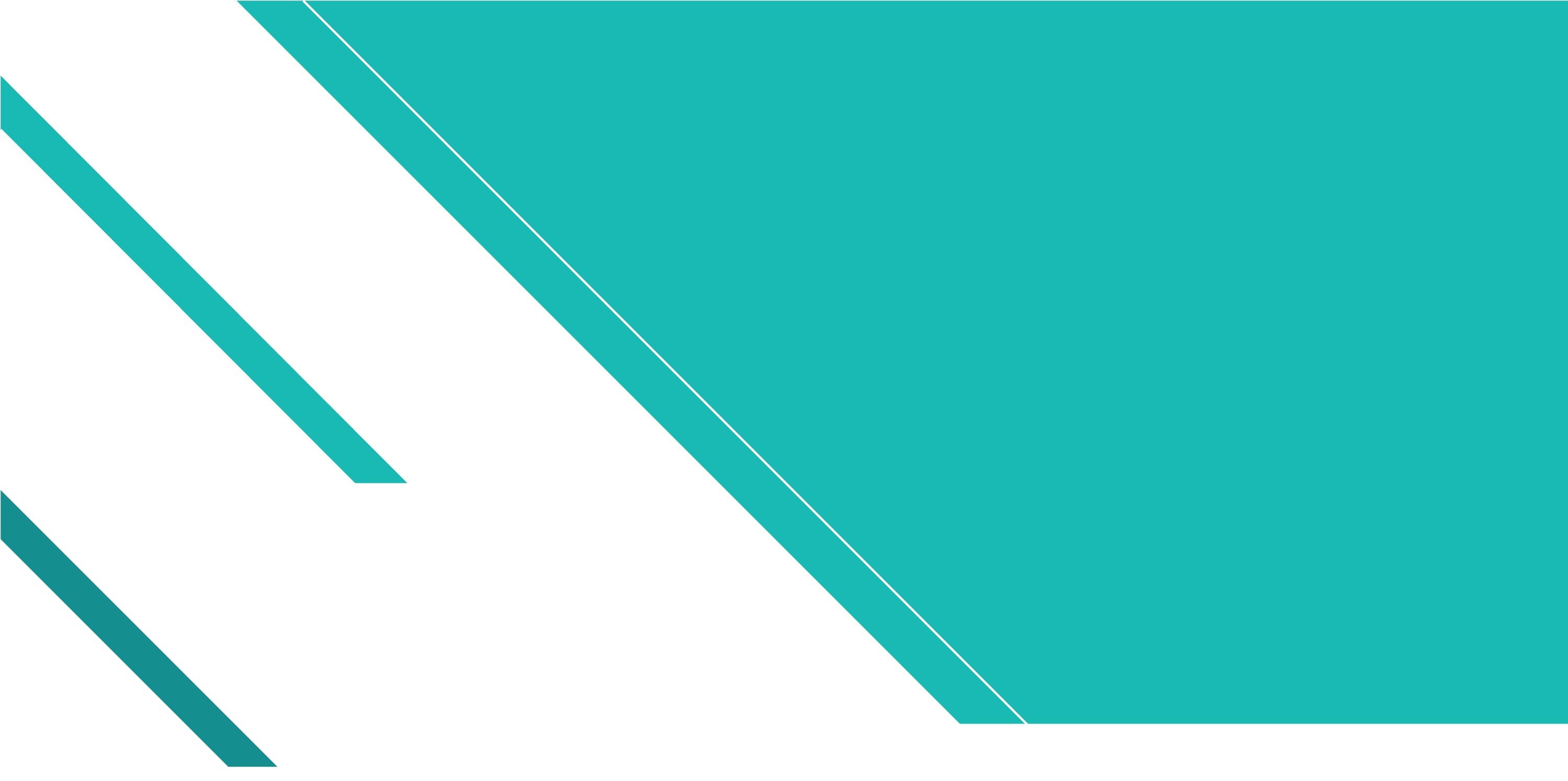 Initiative
Food Trade Control Section
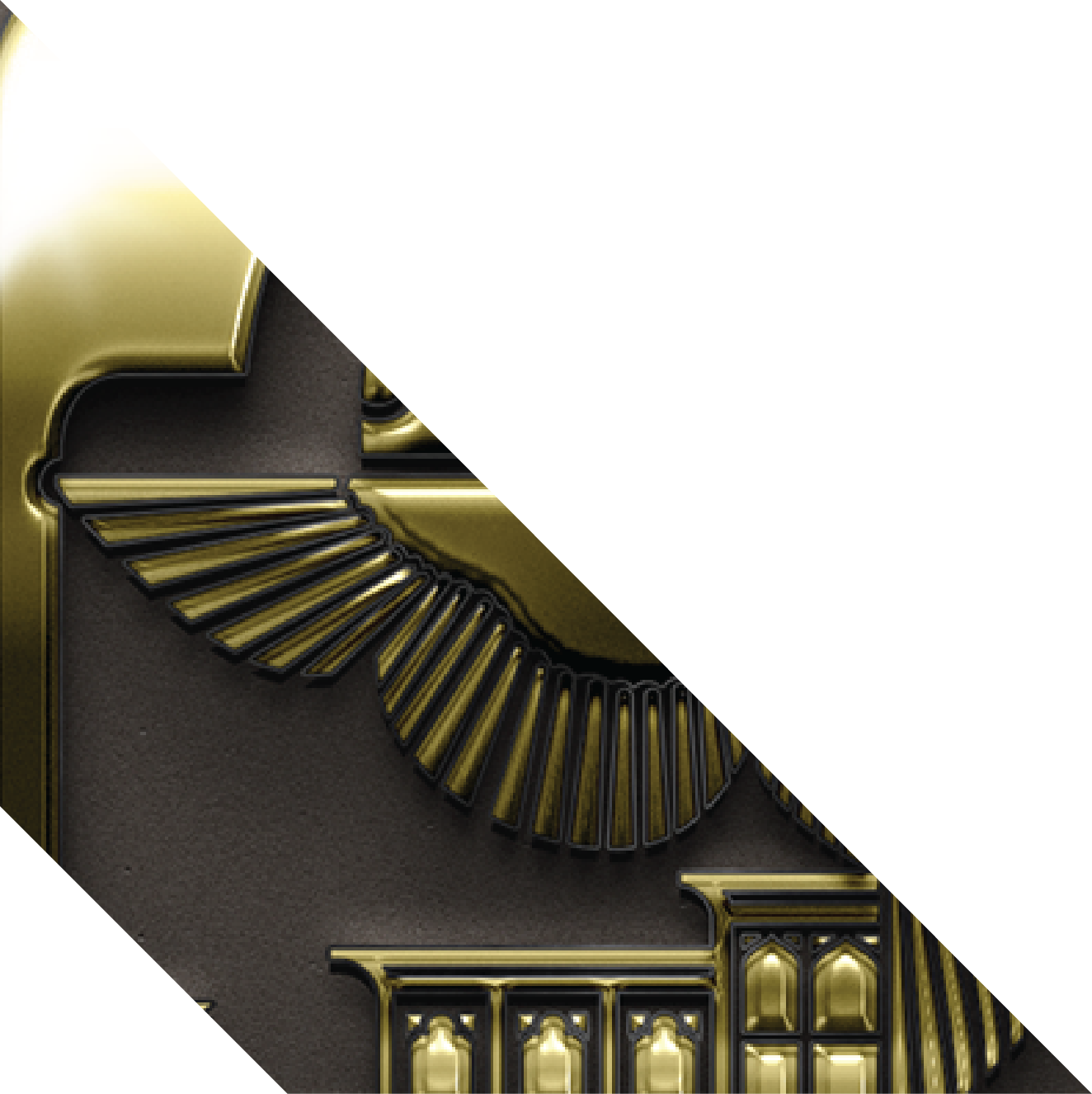 Preparation  
  Control Of Food From The Source
Country: Sri Lanka
Food Safety Department
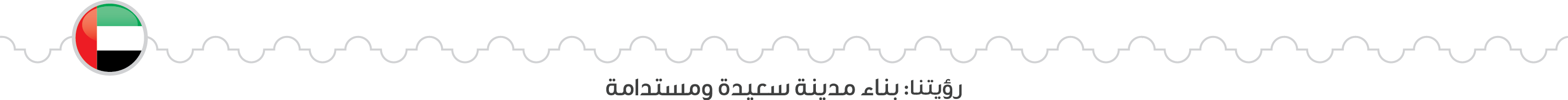 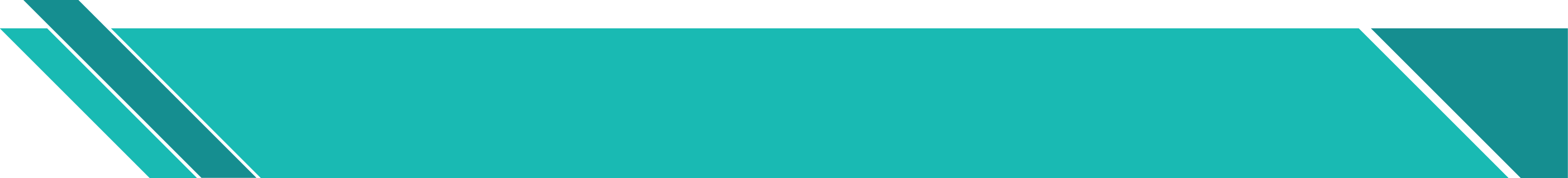 Control of Food From The Source
01
Definition Control Of Food From The Source
An activity carried out by government agencies or authorities to protect consumers and ensure the safety of all food during production, handling, storage, processing and distribution, ensuring their nutritional value and suitability for human consumption; and ensuring their conformity with quality and safety requirements،
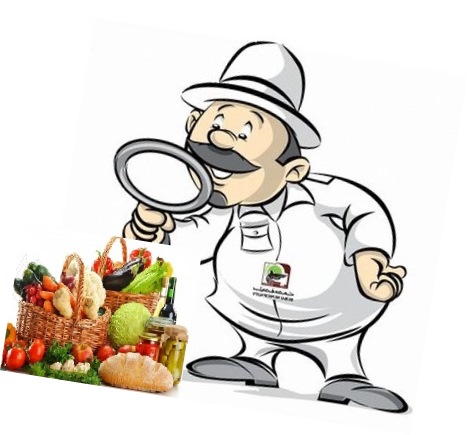 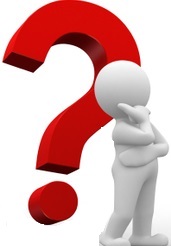 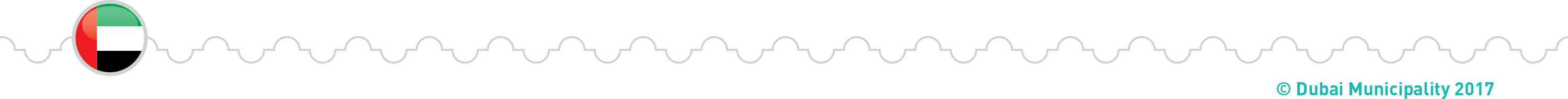 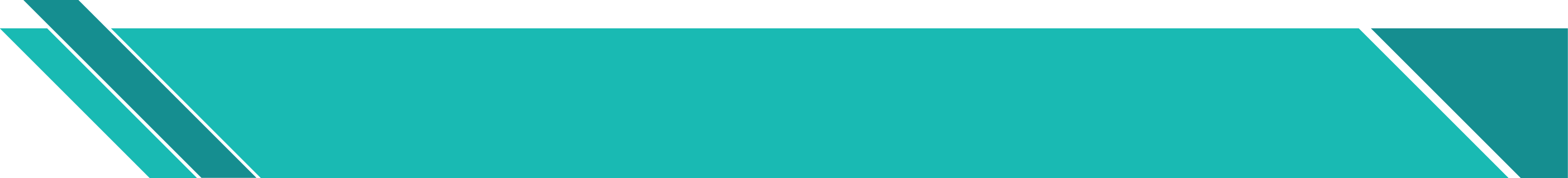 Objectives
02
Assuring Food Safety and Quality.
Protecting public health by reducing the risk of foodborne illness.
Minimize the rejection of non-conforming foods.
To overcome the difficulties and obstacles facing the export of food from exporting countries
To sensitize exporters to the import requirements in force in the UAE.
Fast release of food shipments.
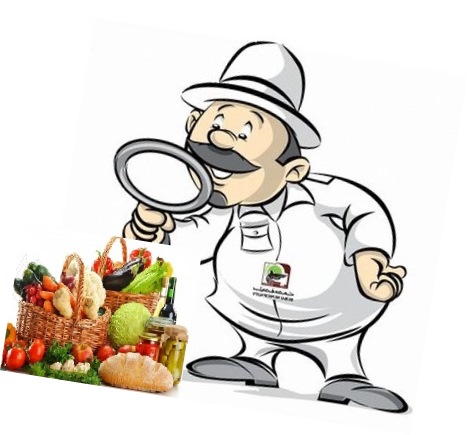 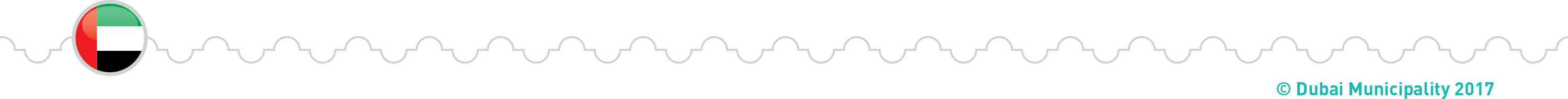 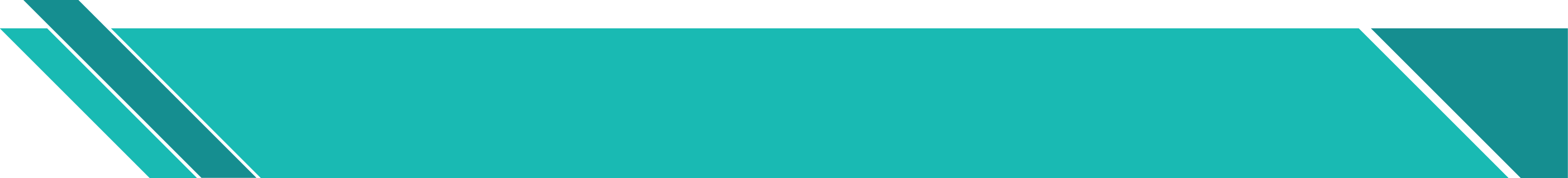 Control of food from the source
03
Control Of Food From The Source should cover :
food produced, processed including importation. 
Halal certificates and health certificates issued .
Laboratory analysis of food
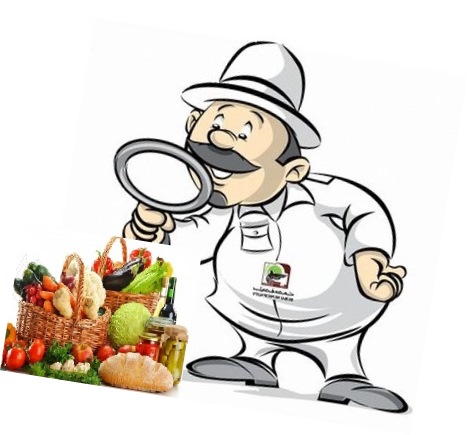 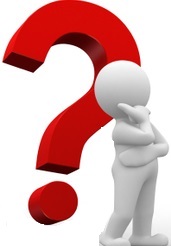 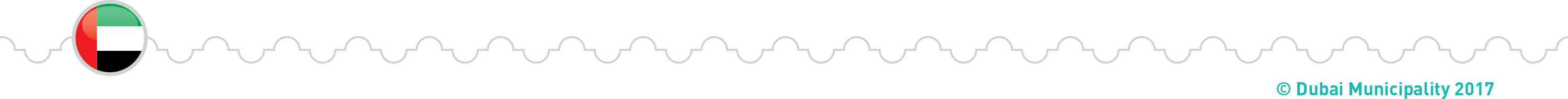 Control of food from the source
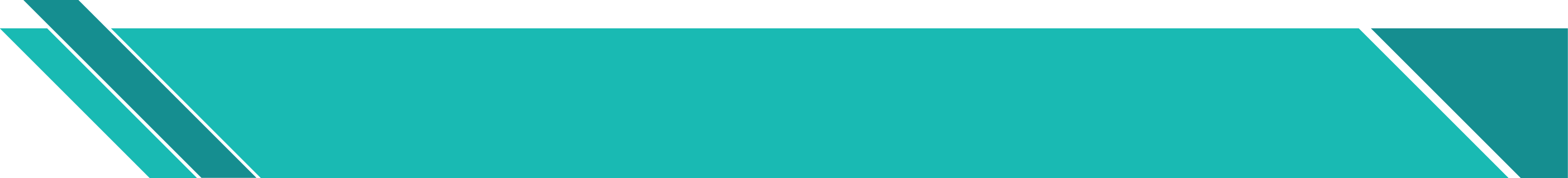 04
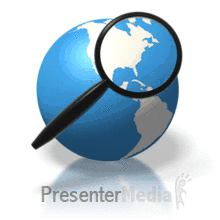 country of origin
1
4
2
3
lab tests
Issuing certificates
Factory
Halal
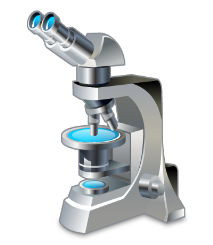 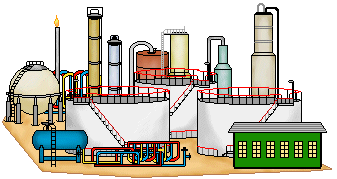 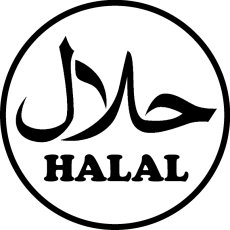 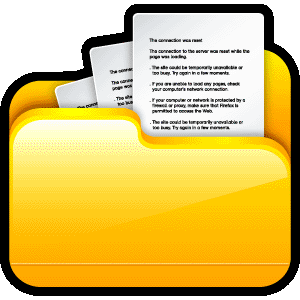 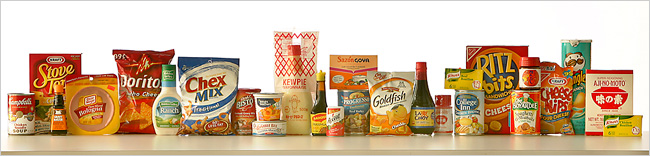 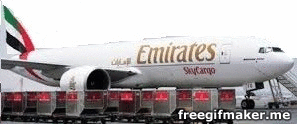 Release
Inspection
Port Of Entry
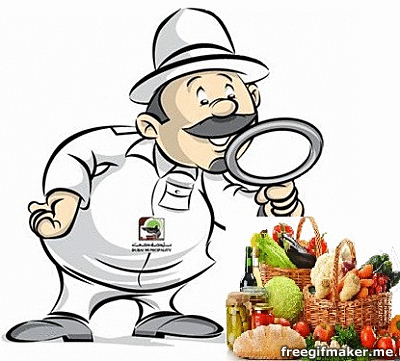 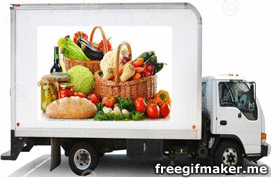 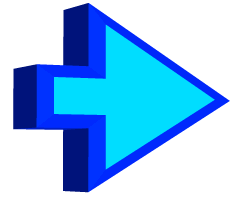 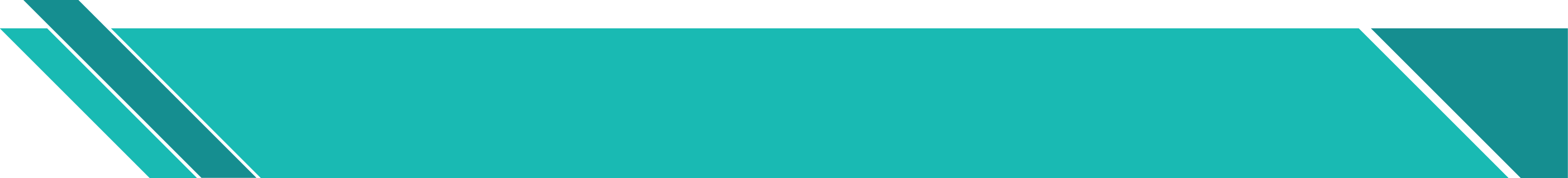 Food Chain
05
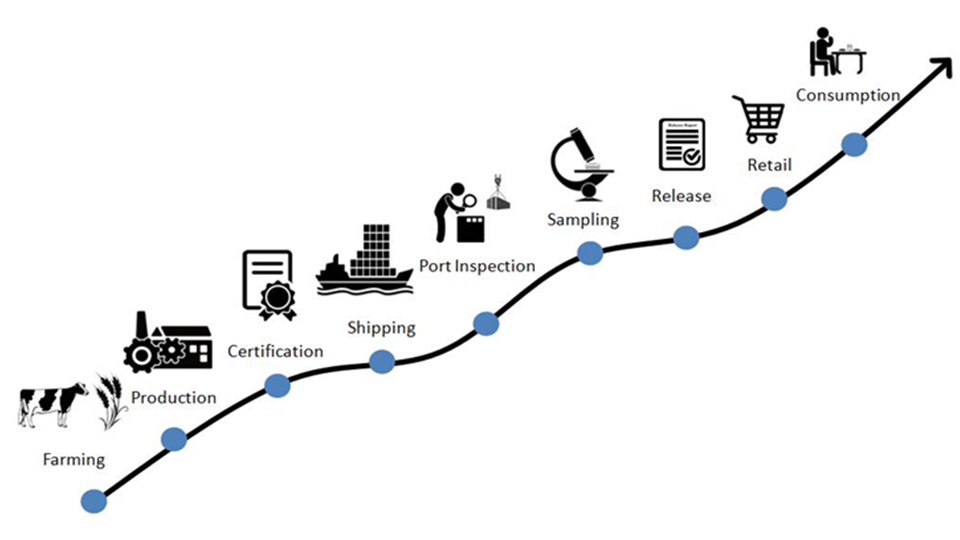 (Farm to Fork)
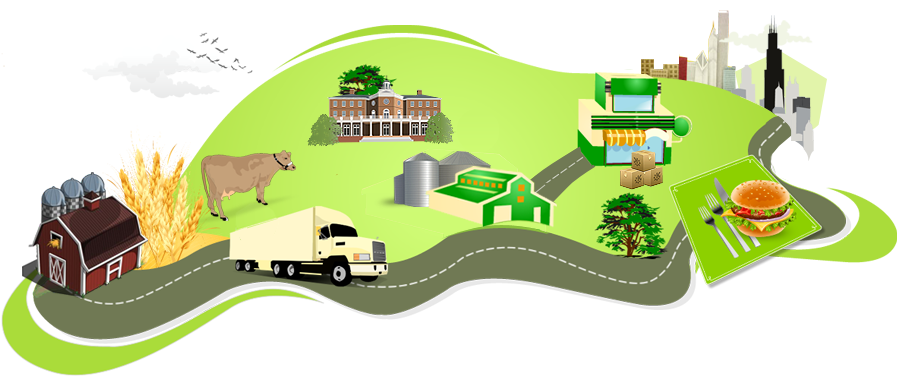 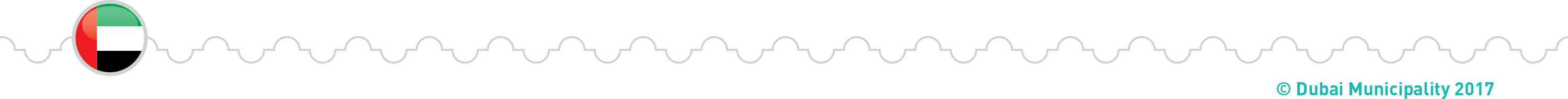 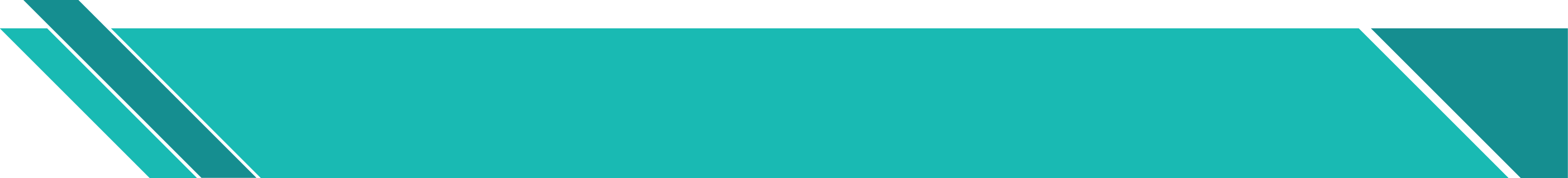 Target countries
06
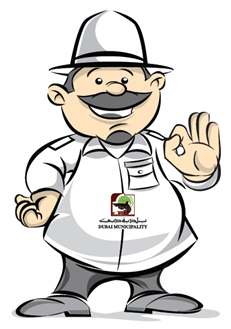 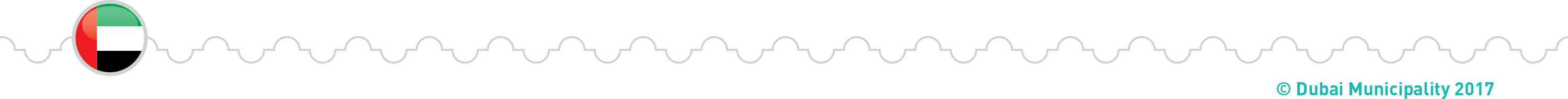 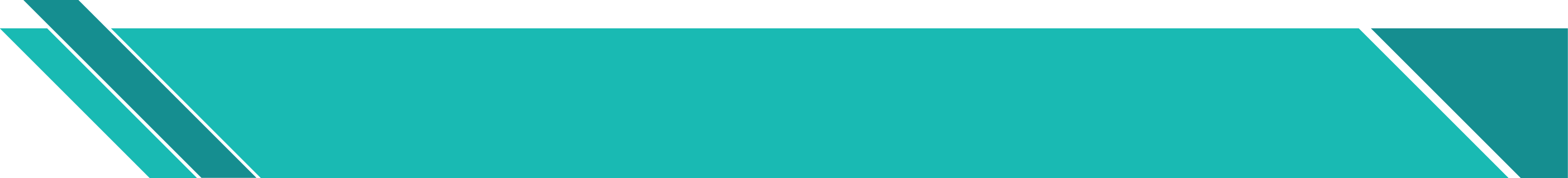 Sri Lanka-Statistic 2016
07
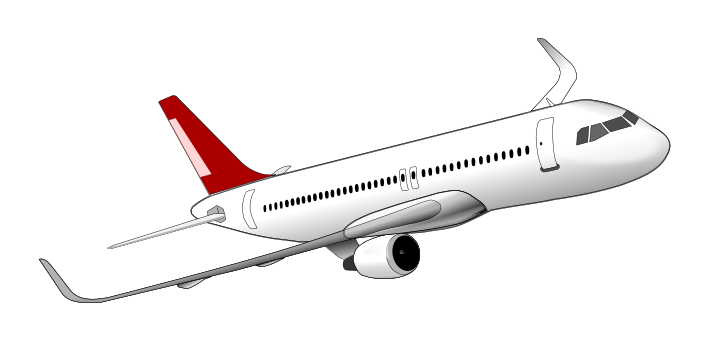 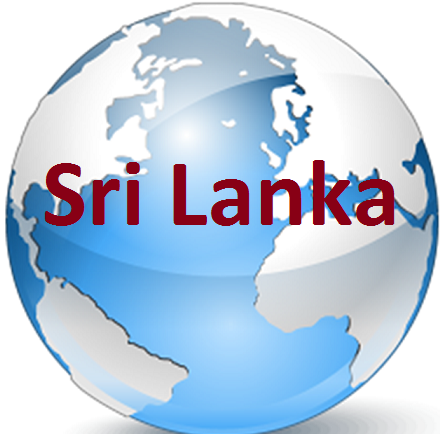 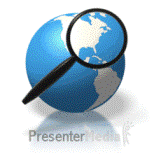 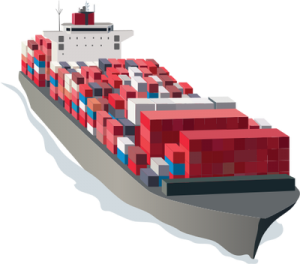 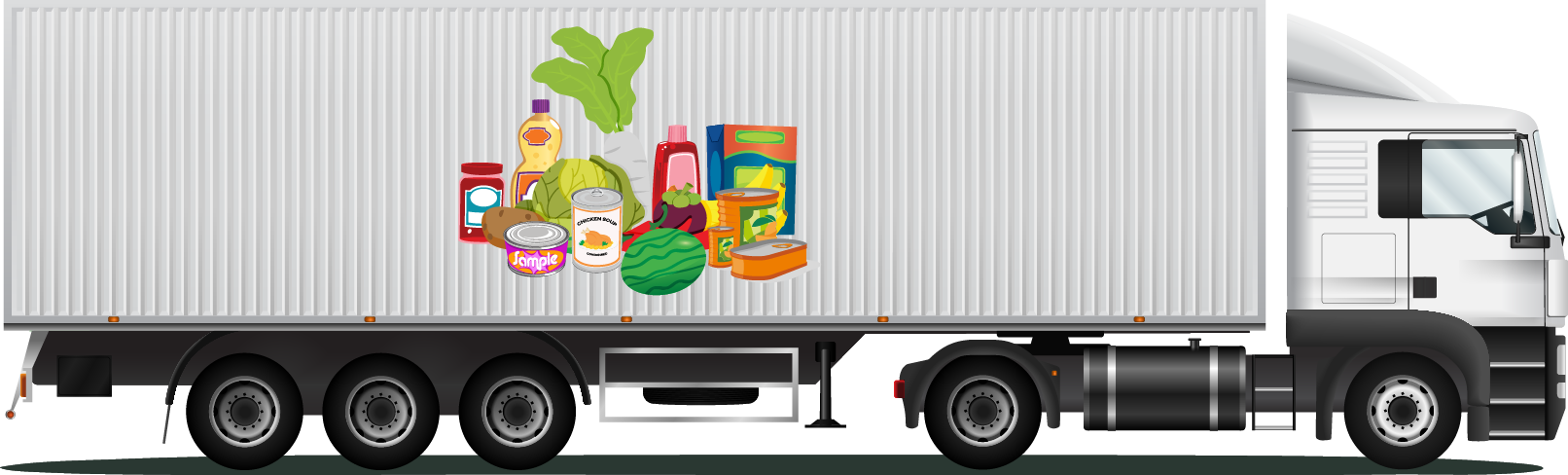 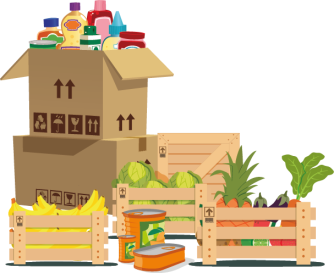 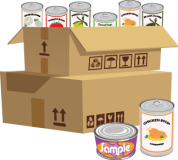 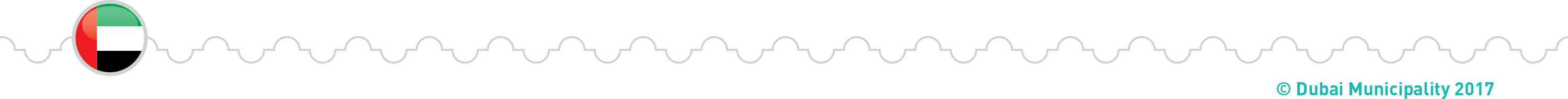 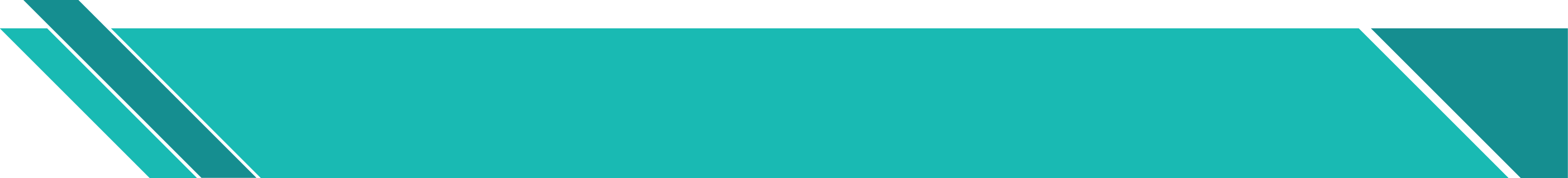 Sri Lanka -2016
08
Sri Lanka statistics include the following
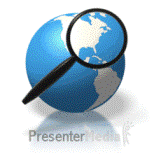 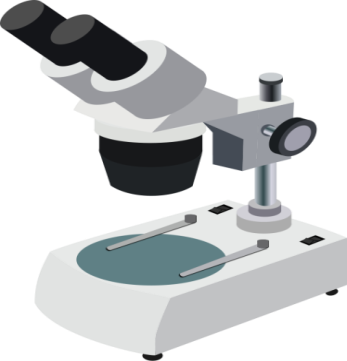 Results of samples
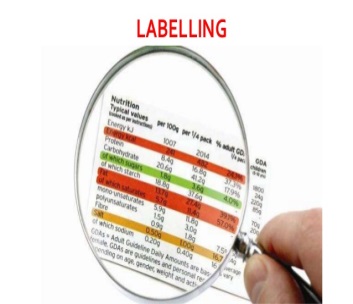 Label contraventions
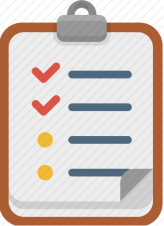 Certificates contraventions
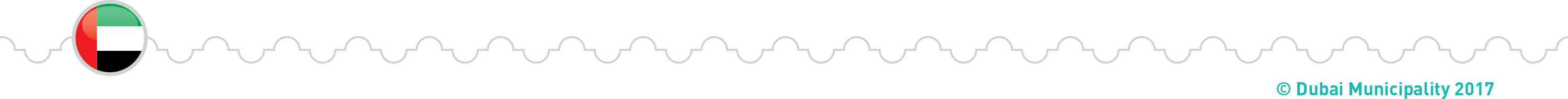 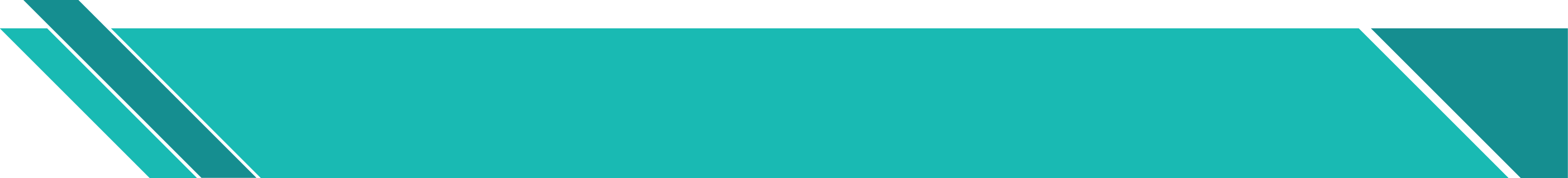 Sri Lanka -Statistic 2016 Baseline
09
Results of samples
Number of Unfit samples )12)(  Percentage(% 8.4).
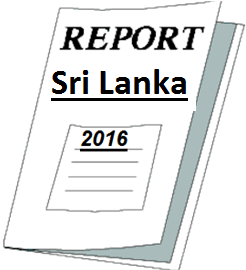 label contravention
Number of label contravention( 1,759) 
    Percentage(4.4 %)
Certificates contravention
Number of Certificates contravention(991) 
     Percentage(56 %)
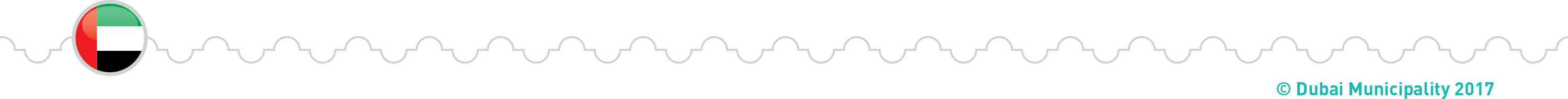 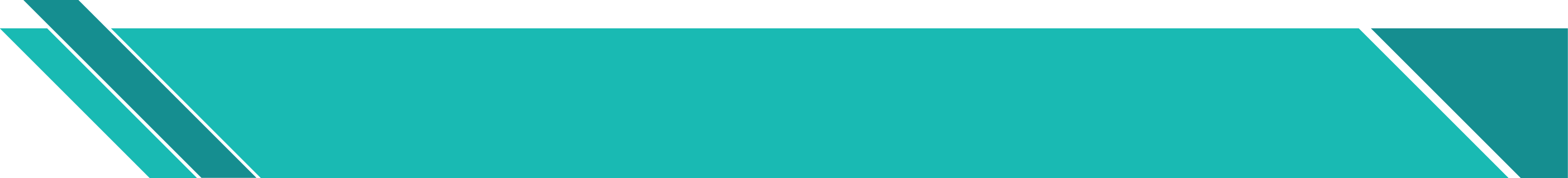 Sri Lanka- 2016
10
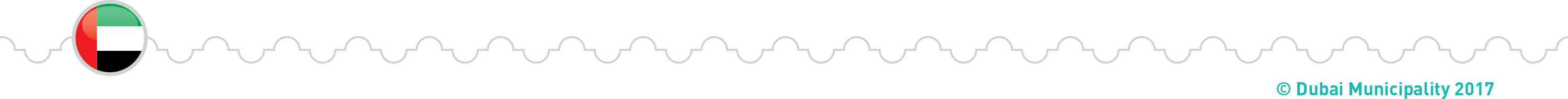 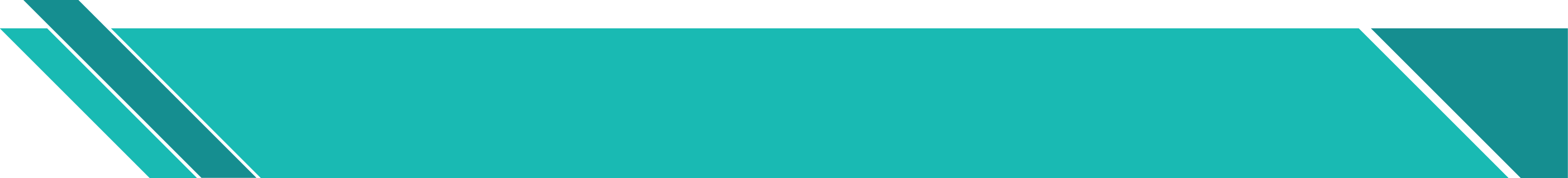 Sri Lanka- Group Contravention 2016
11
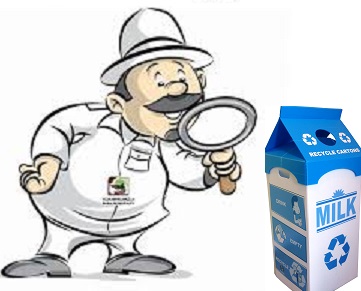 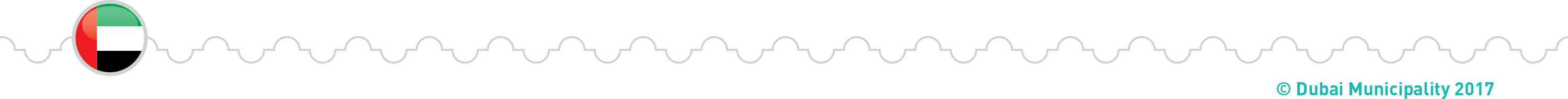 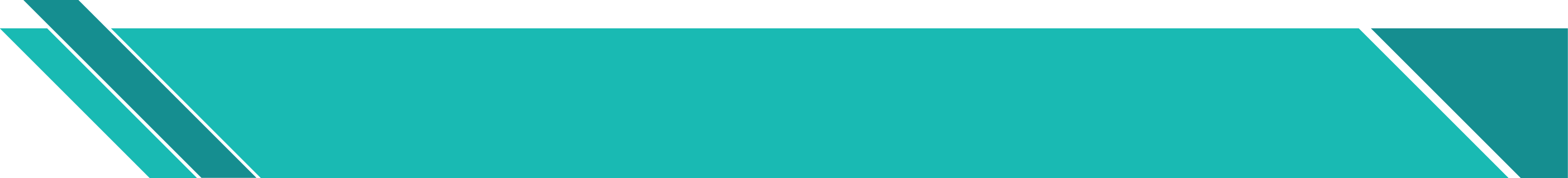 Sri Lanka - Group Contravention  2016
12
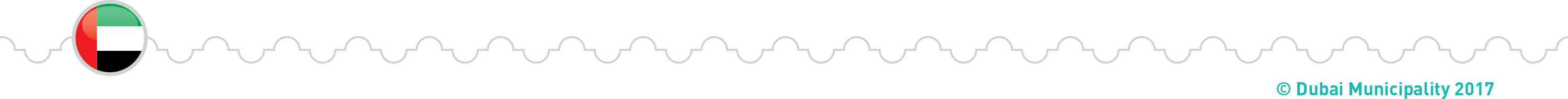 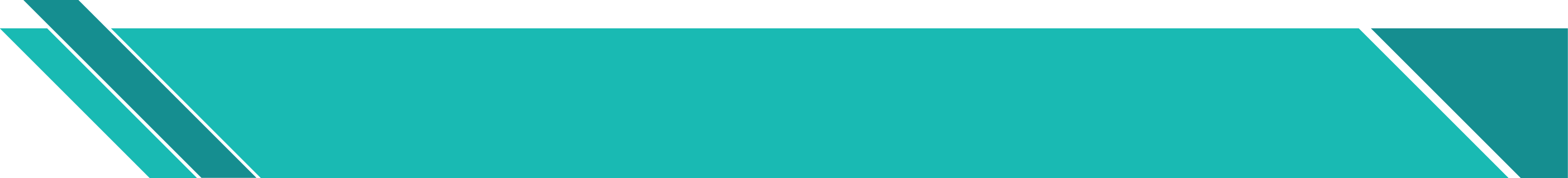 Sri Lanka - Group Contravention  2016
13
Label contraventions - How to solve it?
Comply with standards of United Arab Emirates  for labeling requirement
Apply label assessment in FIRS system of Dubai Municipality 
        by the local importer
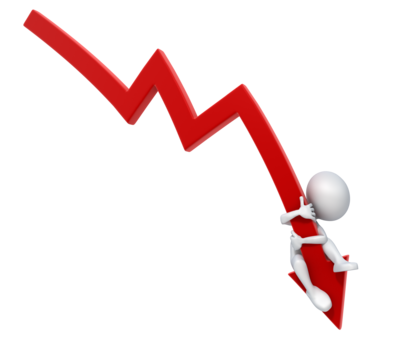 Contraventions Can be reduced
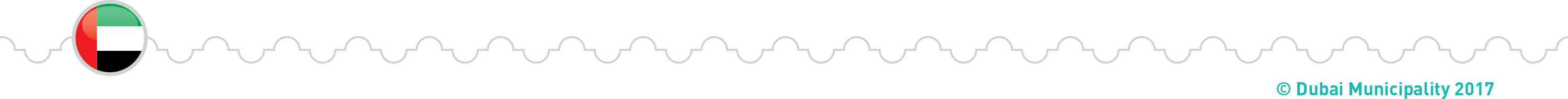 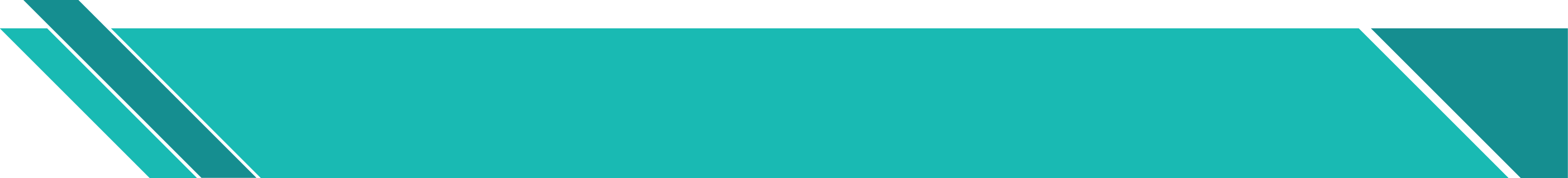 Sri Lanka - Group Contravention  2016
14
2.  Certificates contraventions - How to solve it?
Comply with health certification requirements of UAE.
Submit health certificates with shipment on time.
Provide a list of health certificates bodies of  Sri lanka
Certificate verification system if available .
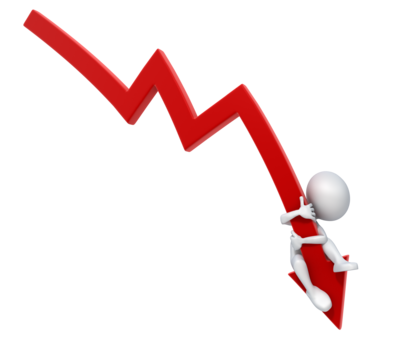 Contraventions Can be reduced
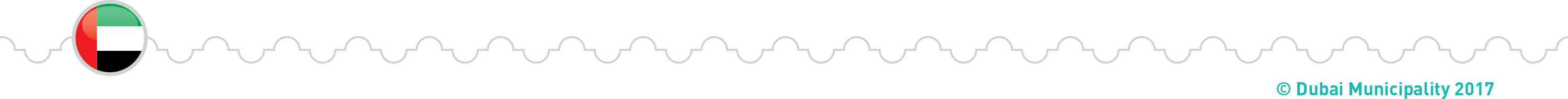 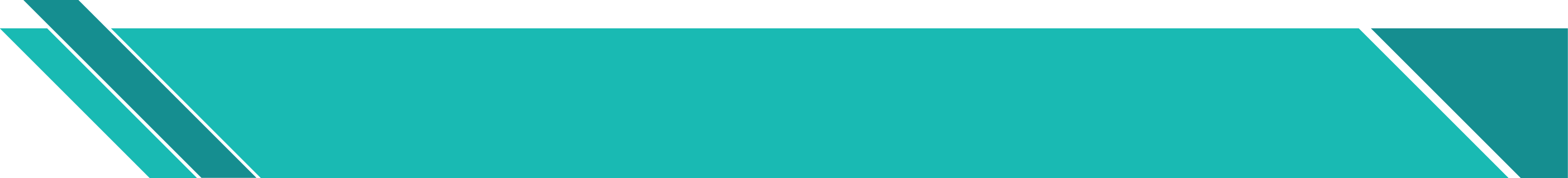 Sri Lanka - Group Contravention  2016
15
3.  Samples results contraventions - How to solve it?
Comply with food standards of United Arab Emirates.
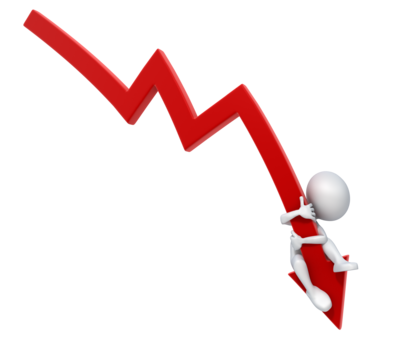 Contraventions Can be reduced
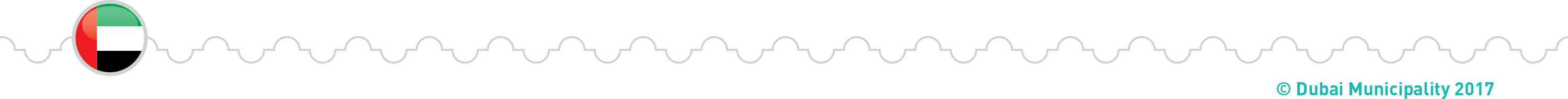 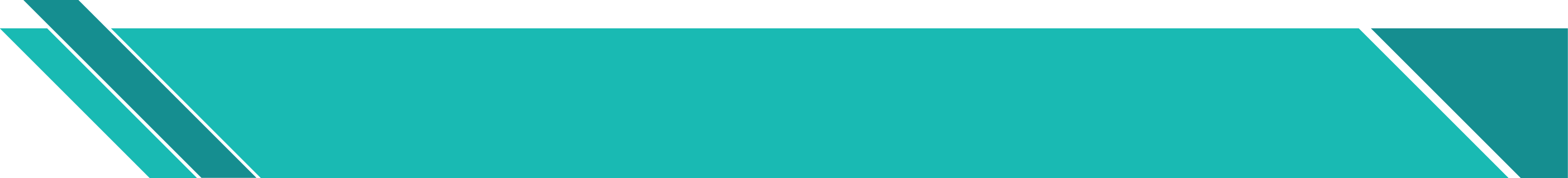 16
Sri Lanka - Group Contravention  2016
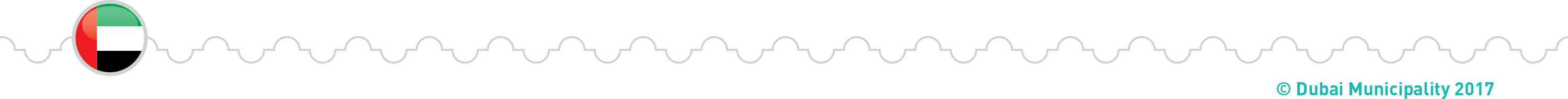 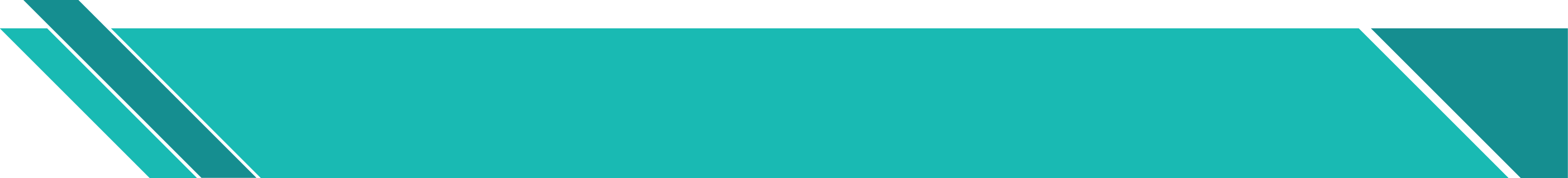 Sri Lanka- Group Contravention  2016
17
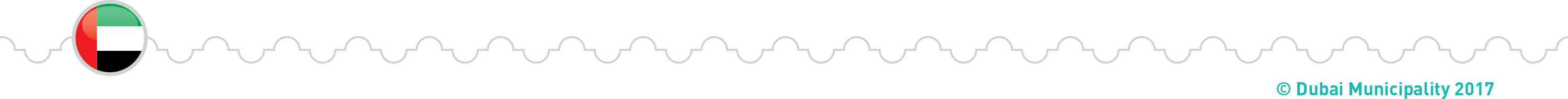 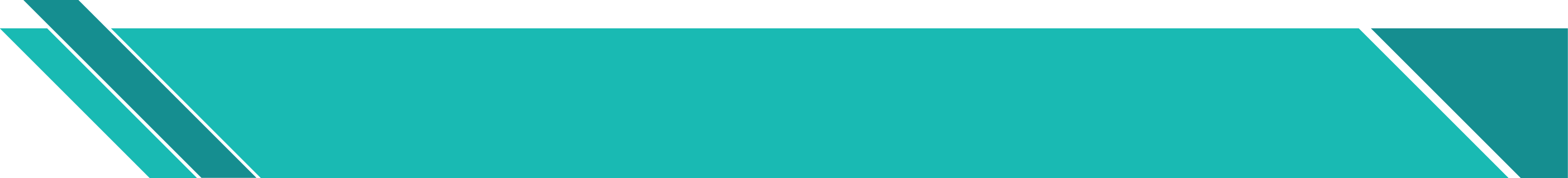 Sri Lanka -Statistic 2016
15
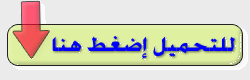 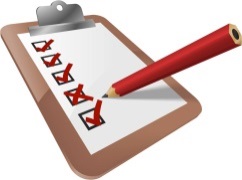 Inspection results / Sampling results.
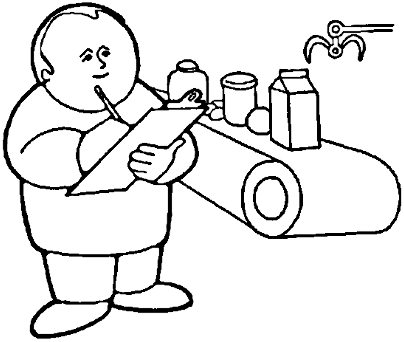 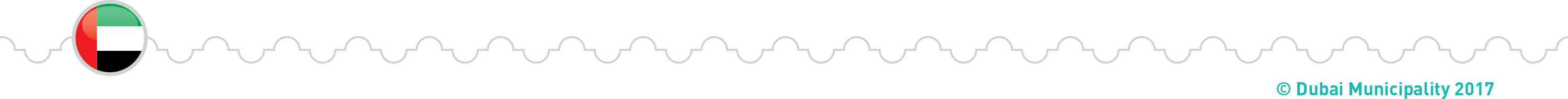 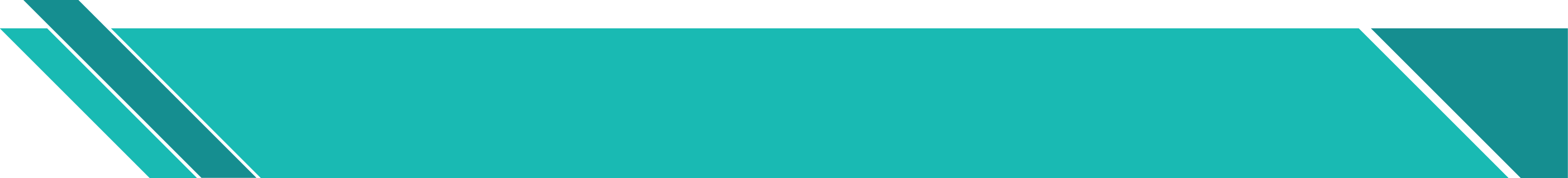 Sri Lanka - Statistic 2016
16
Sri Lanka Position ....
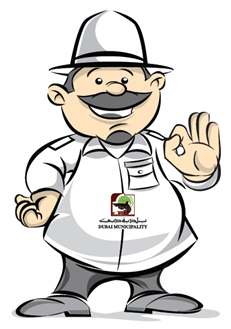 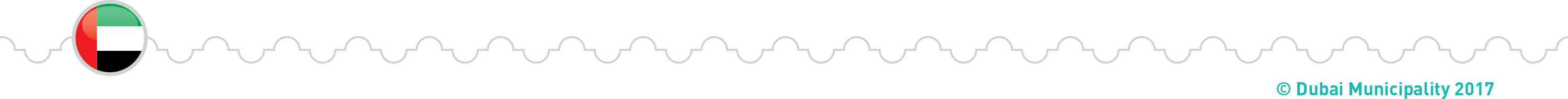 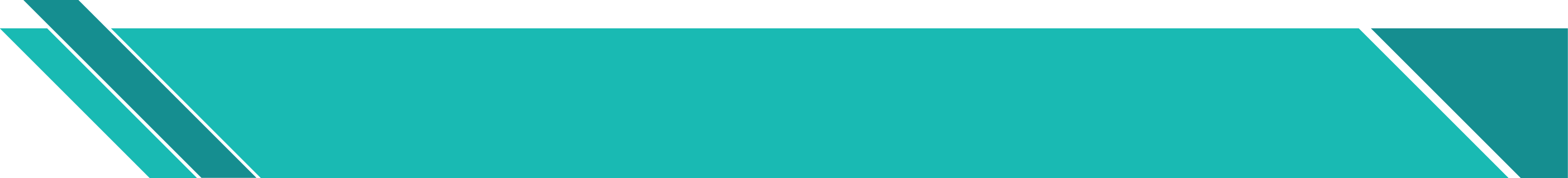 Number of imported shipments
18
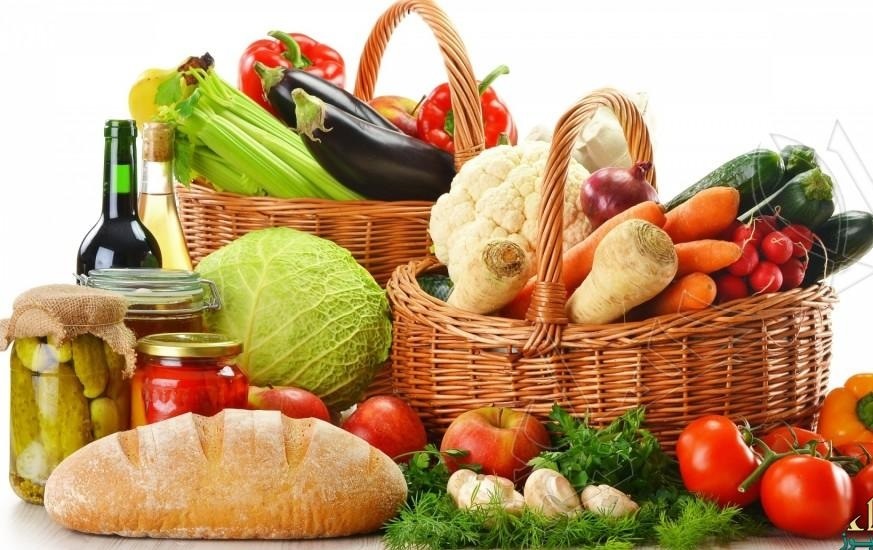 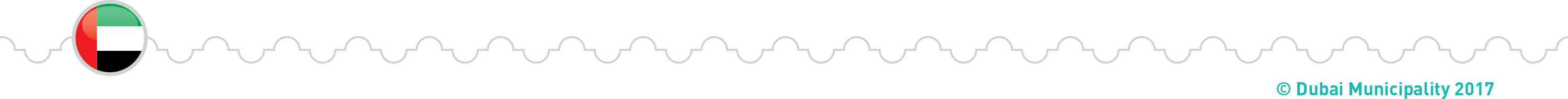 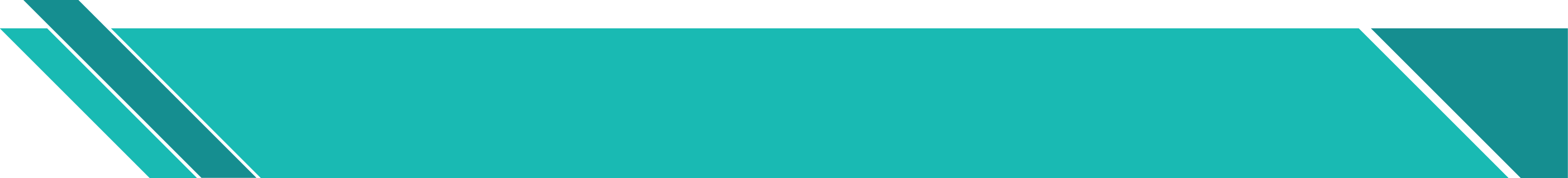 Number of imported items
20
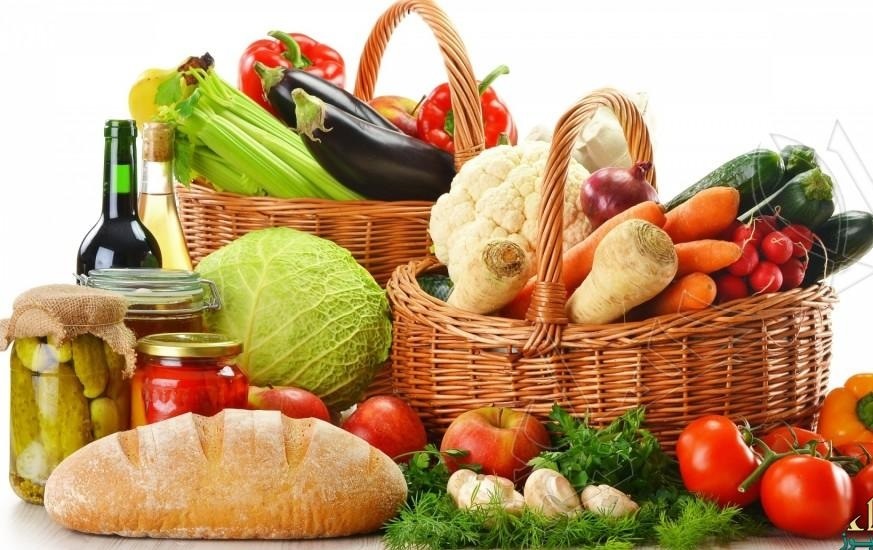 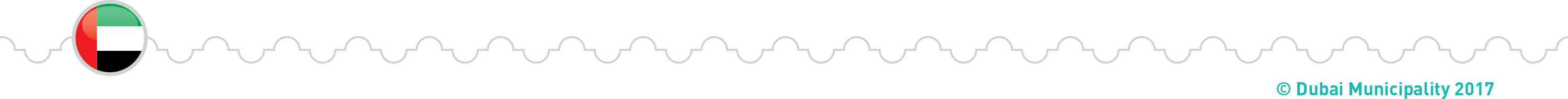 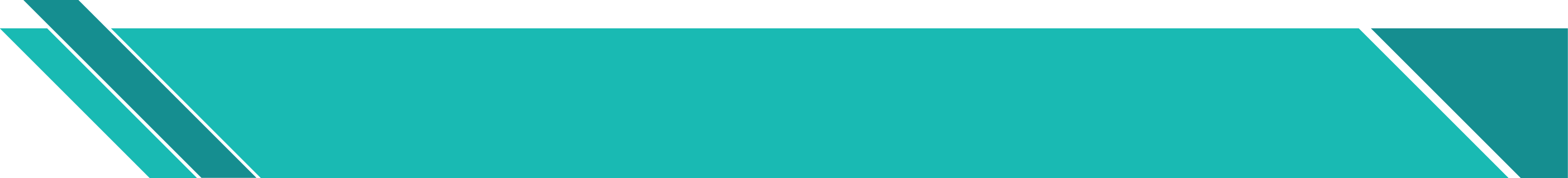 Quantity of food imported per kg
22
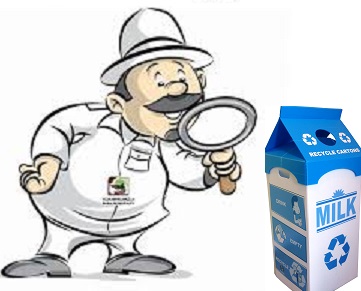 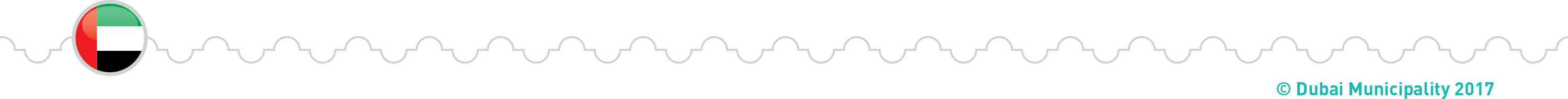 Country - Contravention
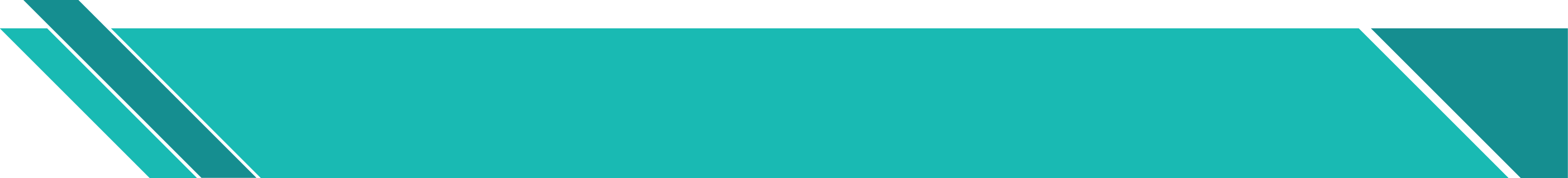 Country - Contravention
24
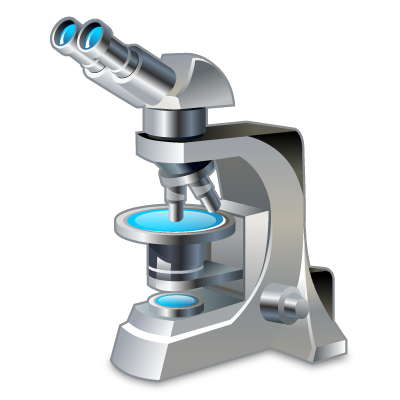 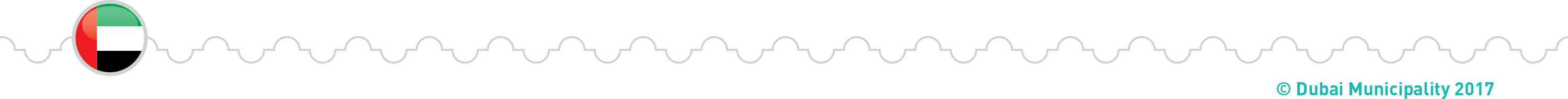 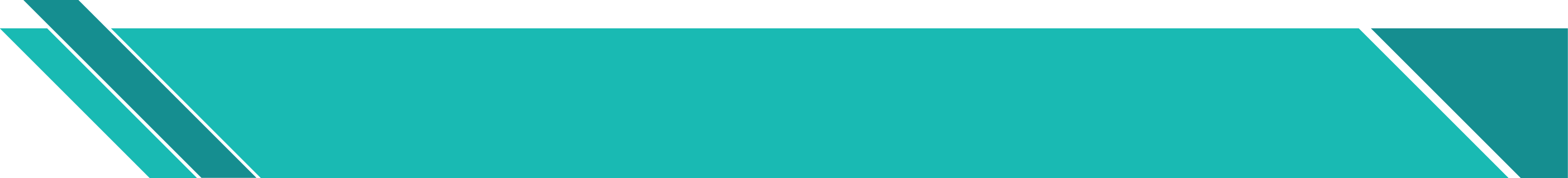 The required documents
26
Required documents from country of origin
Health Certificate from Authorized Government Entity
Halal Certificate ( For the meat, poultry & its products)
Packing list 
Other certificate for specific consignment: 
Pork- free diet certificate  for Farmed  Fish and Seafood's and its products 
Organic Certificate (If claimed)
GMO free Certificate (If Claimed)
Other Certificate as per the Circular
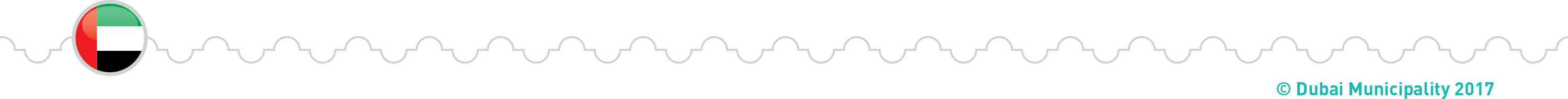 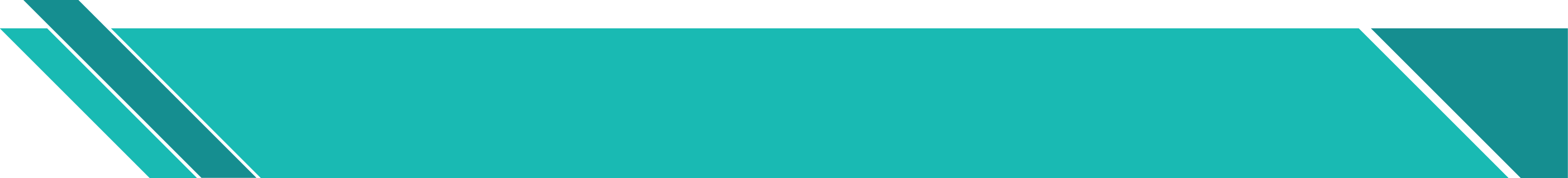 Health Certificate
27
What details must be declared in the Health certificate?
Details of the food shipment: 
Quantity, weight, description
 Airway Bill Number or Container Numbers
Invoice Number
Certificate Serial Number
Date of Issuance
The statement: “Fit for human consumption.”
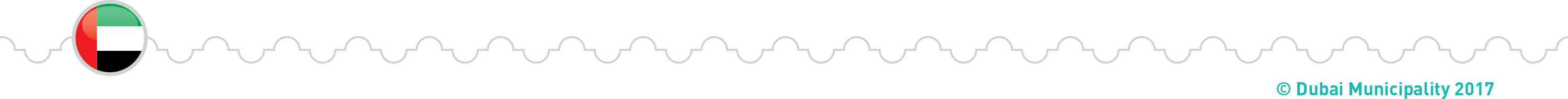 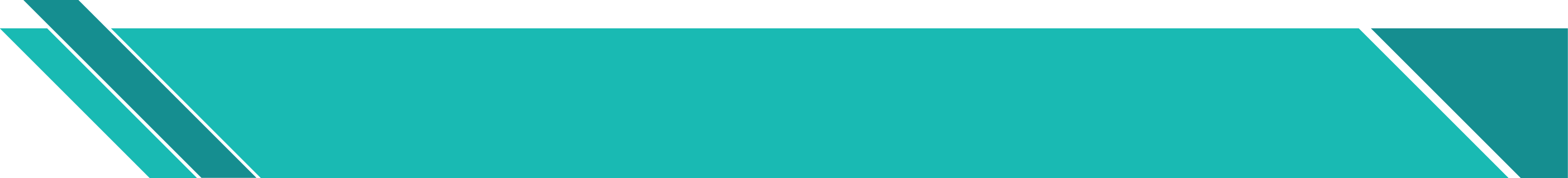 Health Certificate
28
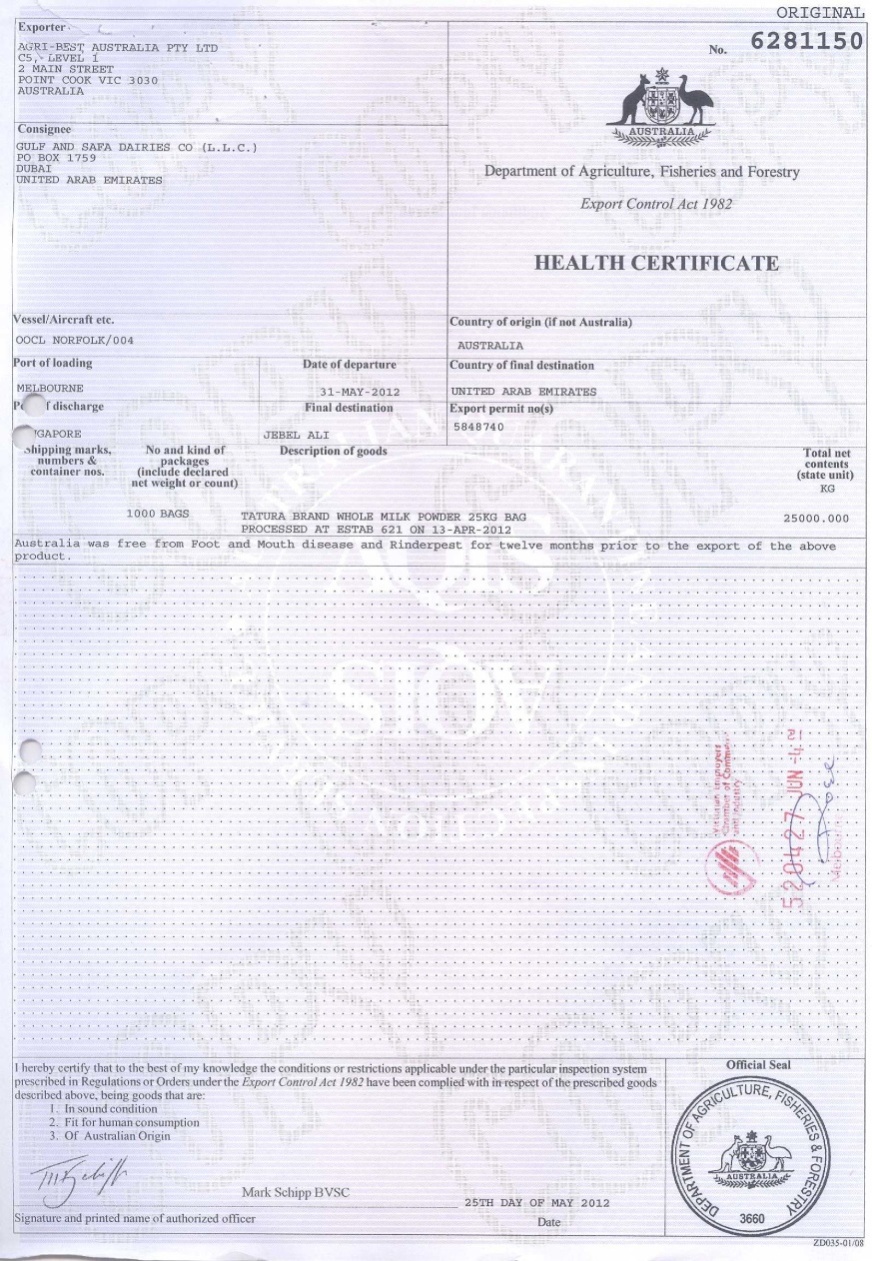 Certificate Serial/issuing date
Consignee name
Food Items description
Quantity, weight.
Compliance Statement
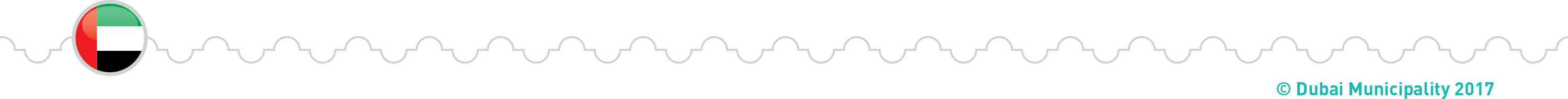 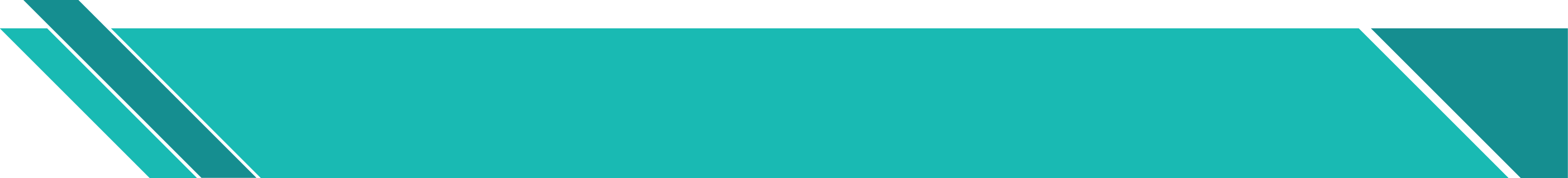 Halal Certificate – issued by
26
Approved Islamic Association List
http://www.moccae.gov.ae/
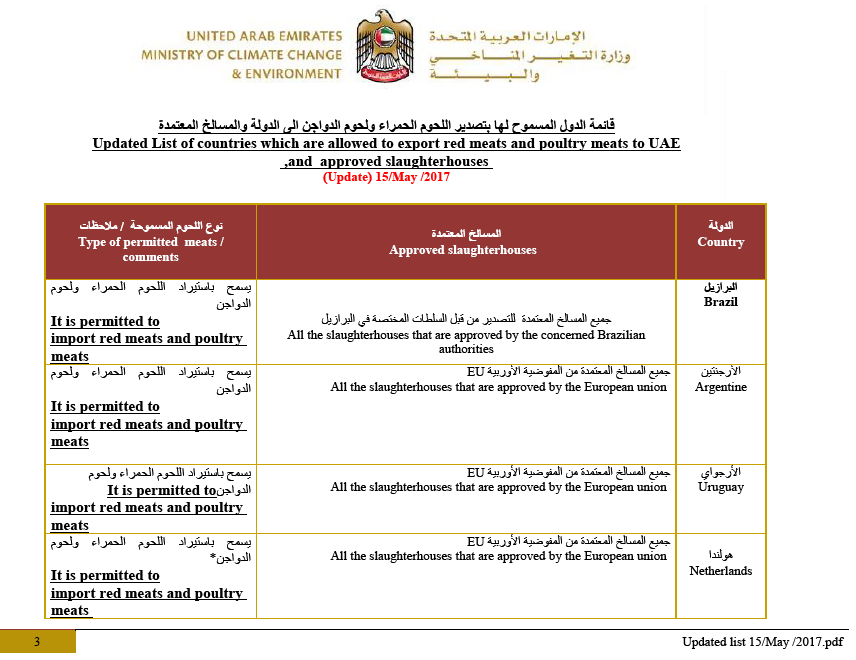 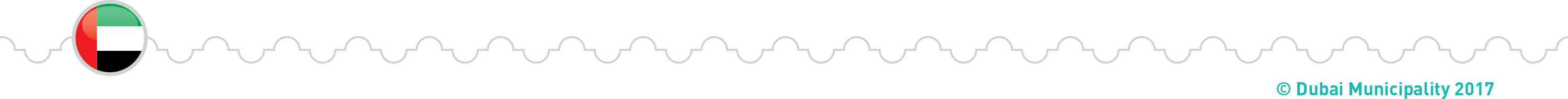 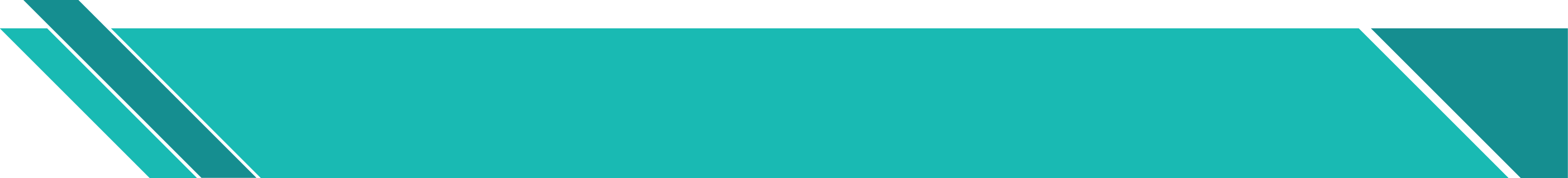 Halal Certificate – issued by
27
Approved Islamic Association List
http://halal.ae/en-us/Open-Data/Pages/LIST-OF-HALAL-CERTIFICATION-BODIES-REGISTERED-WITH-ESMA.aspx
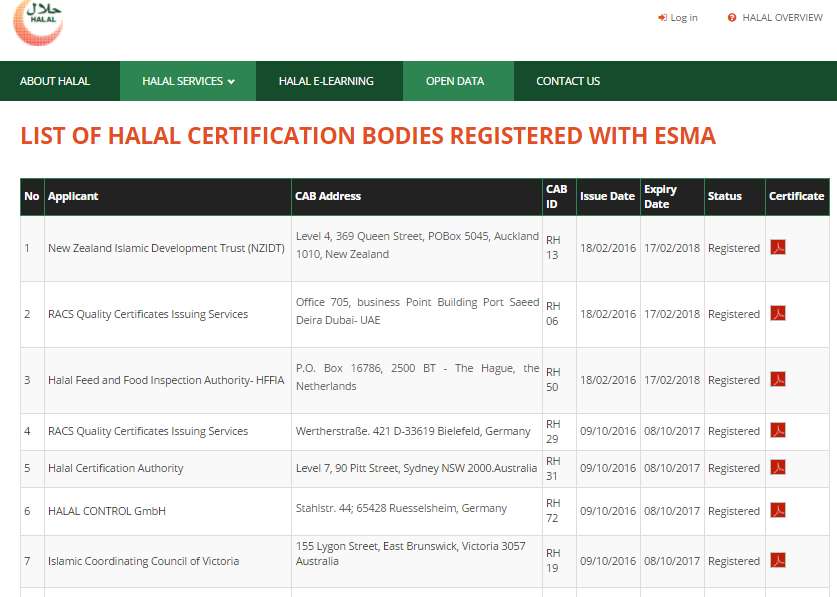 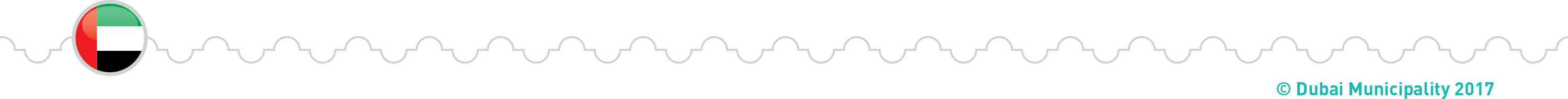 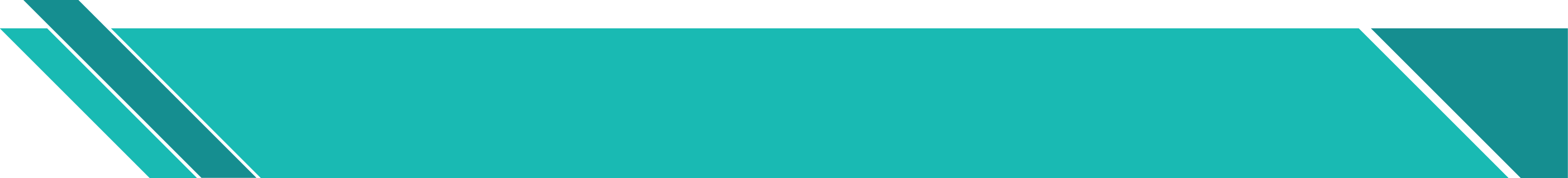 Recommendations Requirements :
33
Organic certificates 
Issuing certificates for organic products from the accredited bodies of the Ministry of Environment and Climate Change. Which can be find the Ministry of Environment and Climate Change website.
http://www.moccae.gov.ae/ar/laws-and-legislations/ministerial-decrees/general-ministerial-decrees.aspx#page=1
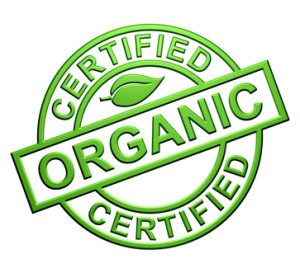 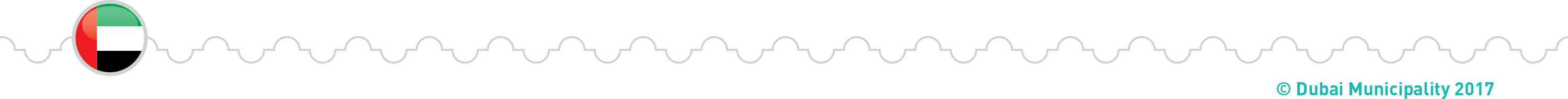 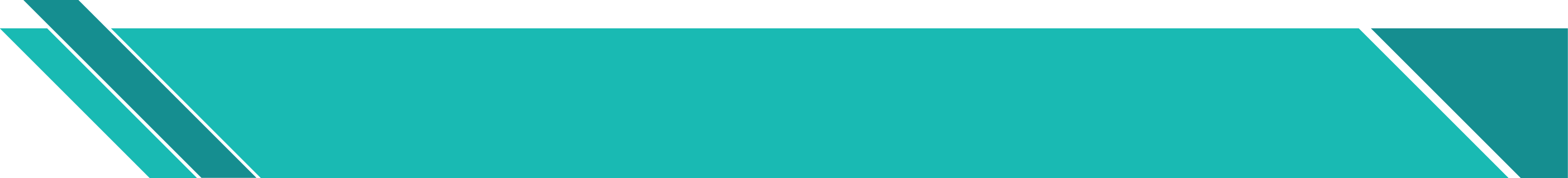 Recommendations Requirements :
34
GMO Free Certificate.
The original certificate must be submitted to the inspector at the entry port during the inspection of the consignment
Certificate must be issued by the authorized body.
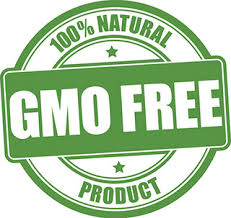 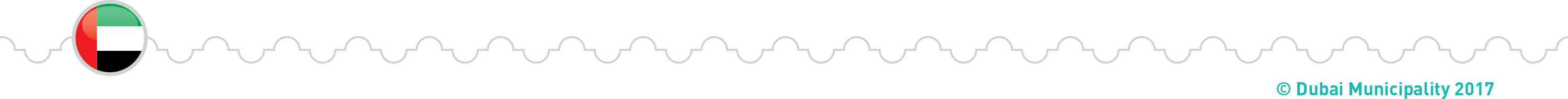 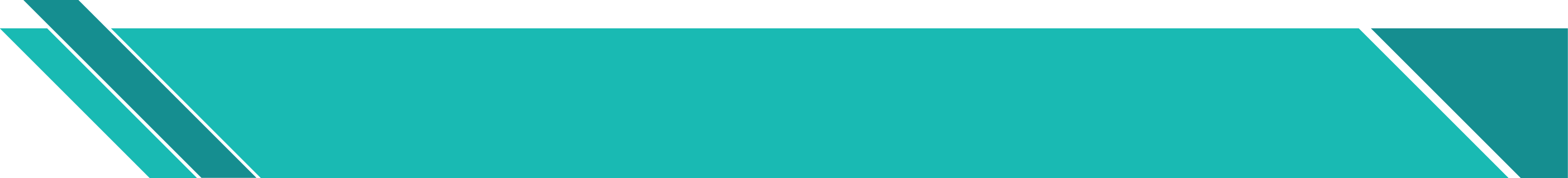 Recommendations Requirements :
35
2. Lab tests
Analysis of food products by laboratory before exportation. To ensure the validity of food for human consumption
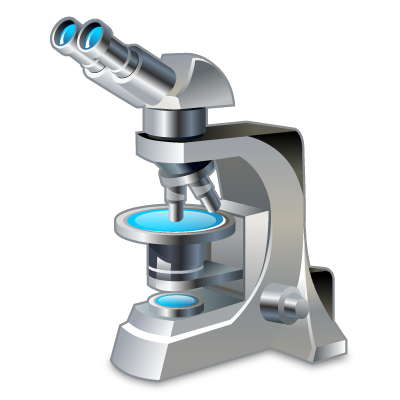 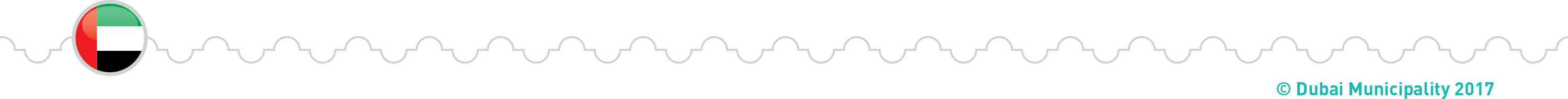 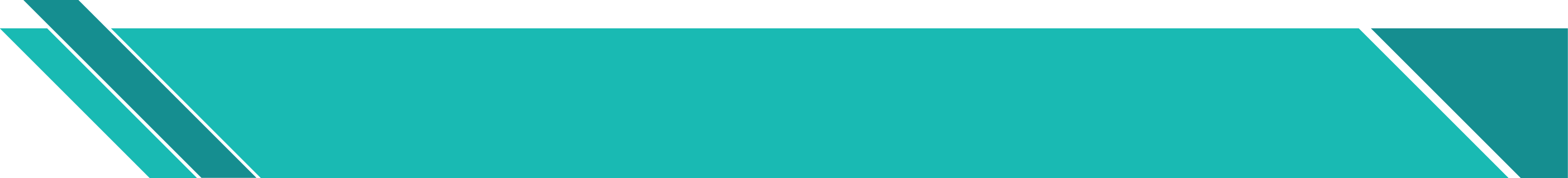 Recommendations Requirements :
36
3.  Label contraventions
label assessment must be for imported products . To ensure that the food label conforms to the approved standard (UAE)
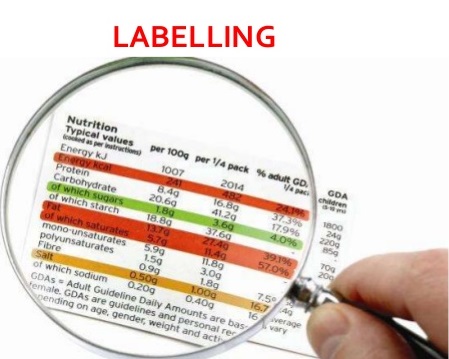 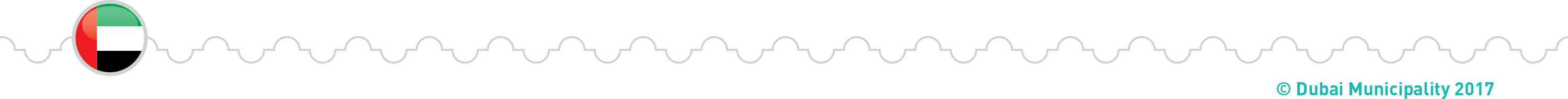 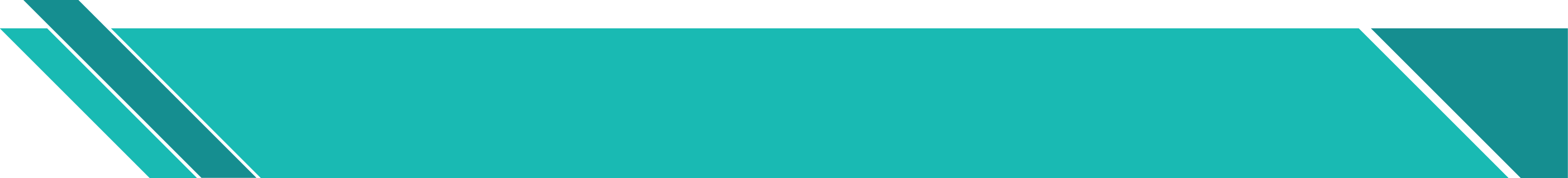 Requirements :
37
Emirates Authority for Standardization and Metrology
       http://www.esma.gov.ae/ar-ae/Services/Pages/Purchase-Standards.aspx
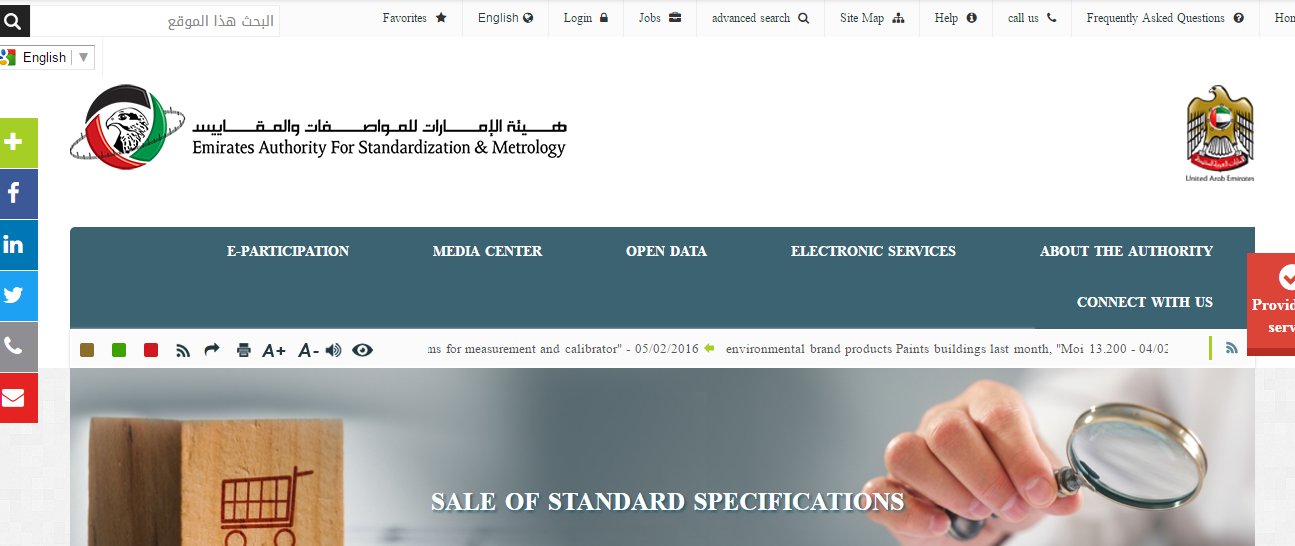 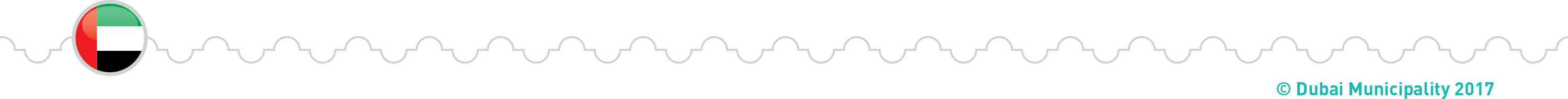 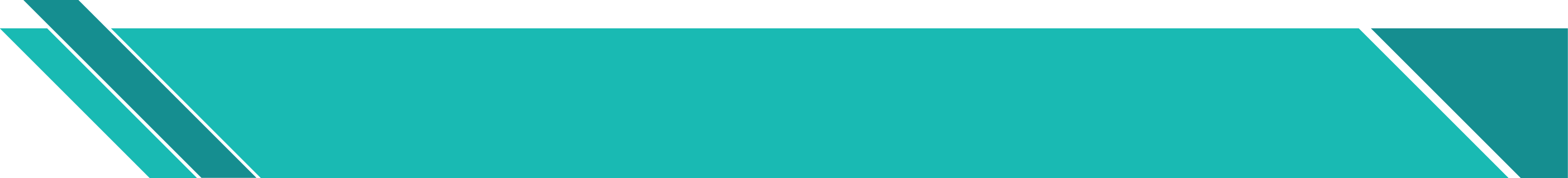 Requirements :
38
4. List of authorized body to issue health certificates
Name of authorized body .
Contact Number .
E-mail .
standard format health certificate
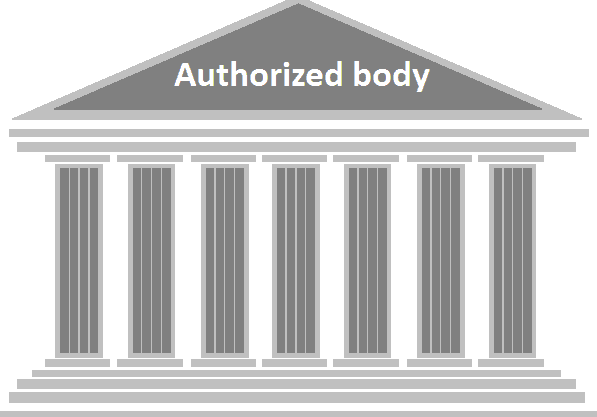 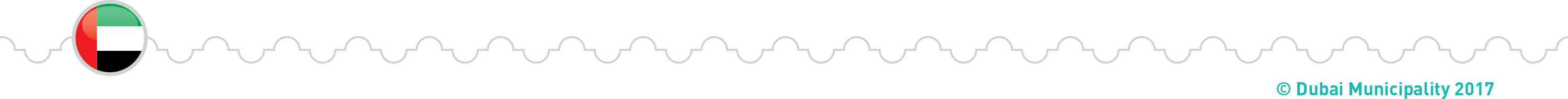 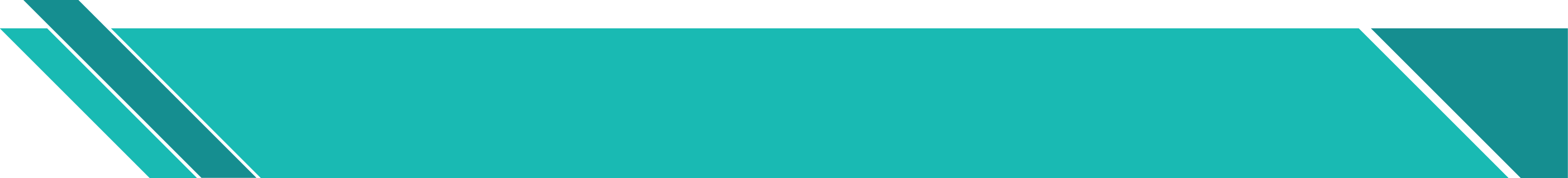 Requirements :
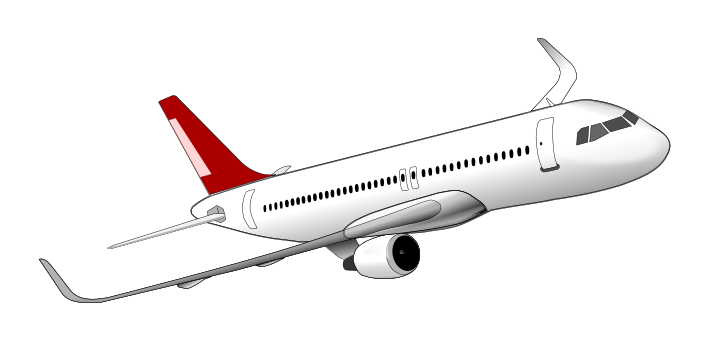 31
5.  Awareness Of Exporters:
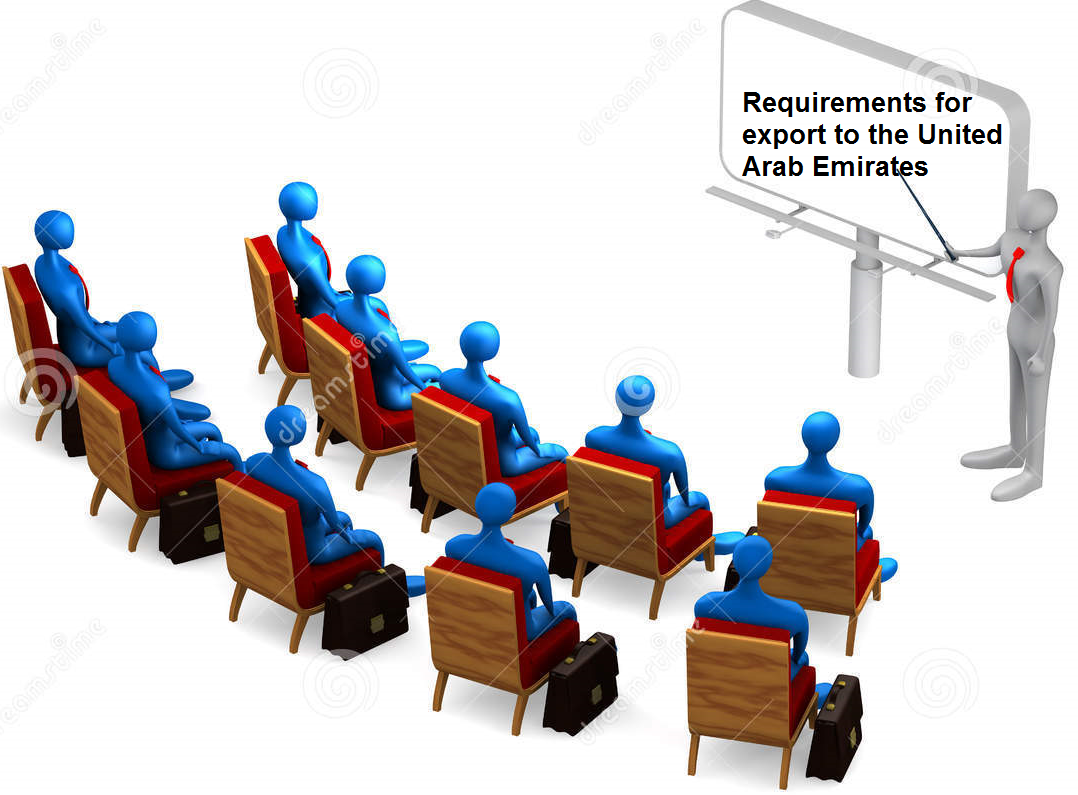 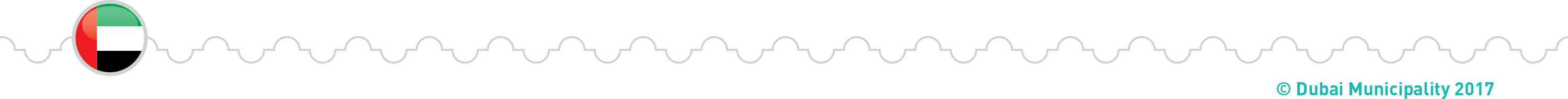 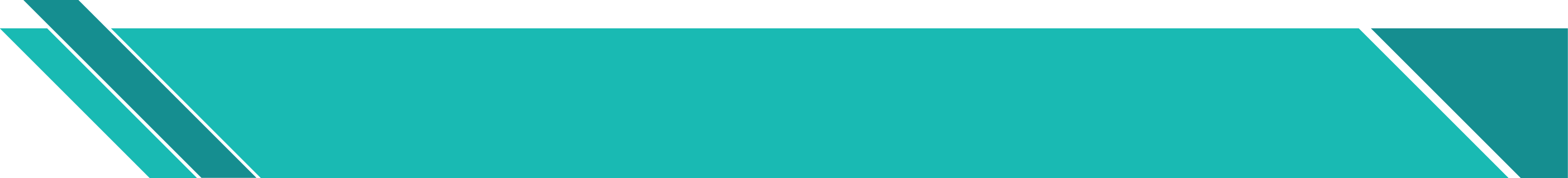 Requirements :
39
5.  Awareness Of Exporters:
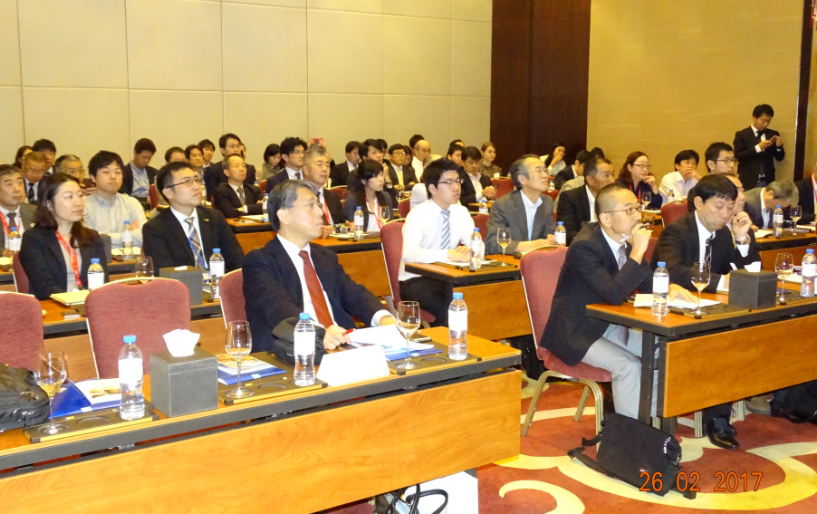 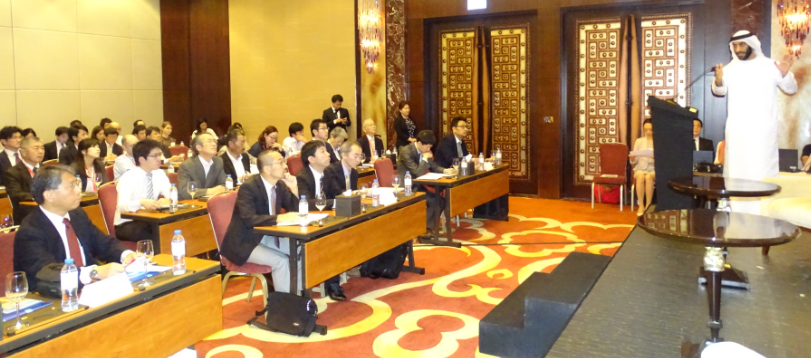 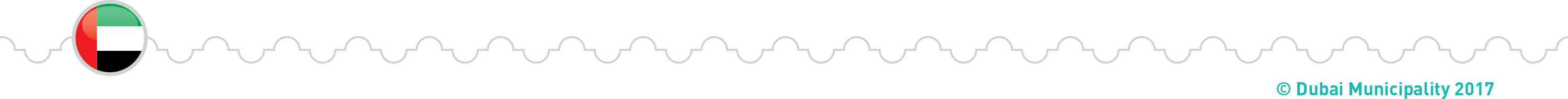 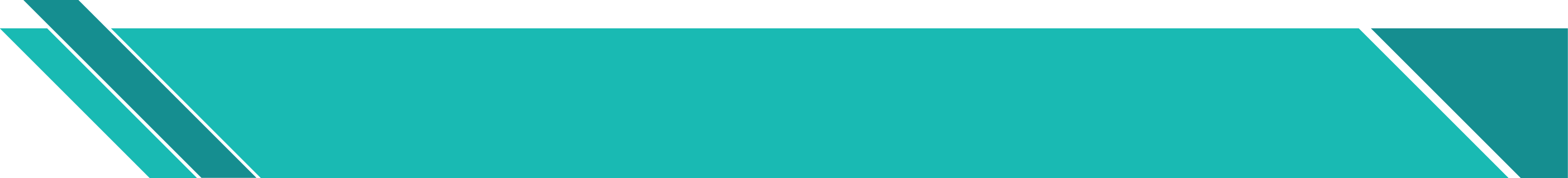 Requirements
34
5.  Awareness Of Exporters:
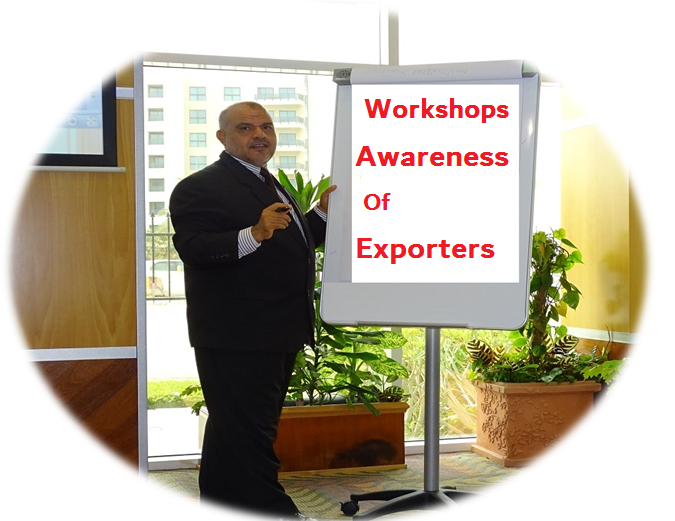 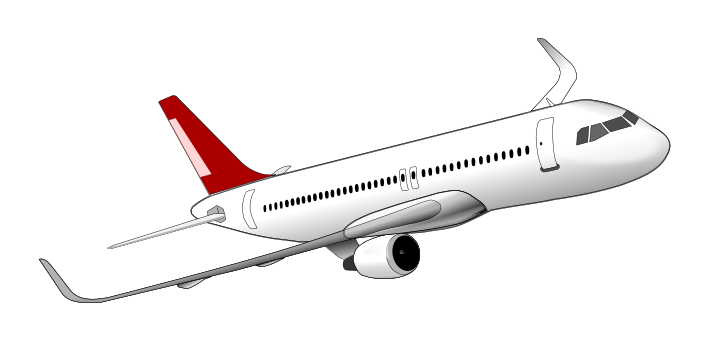 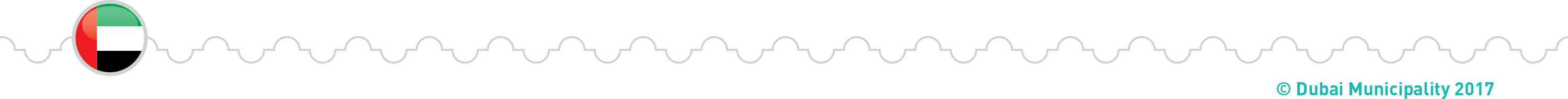 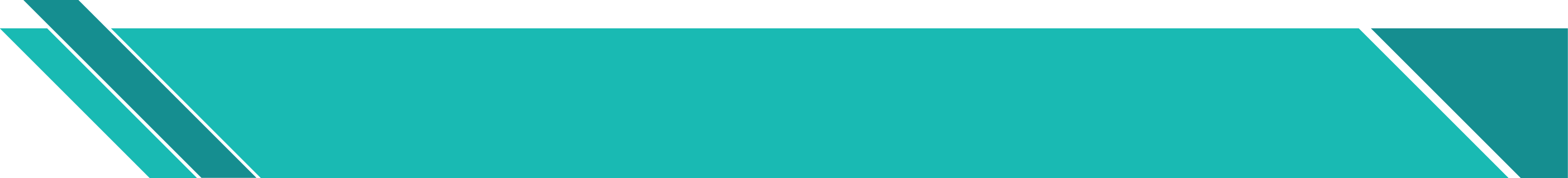 Requirements :
40
6.  Provide Us Plan To Reduce The contravention
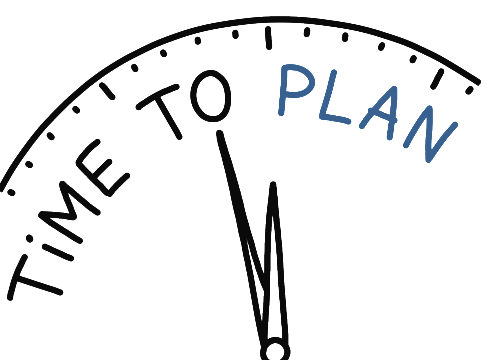 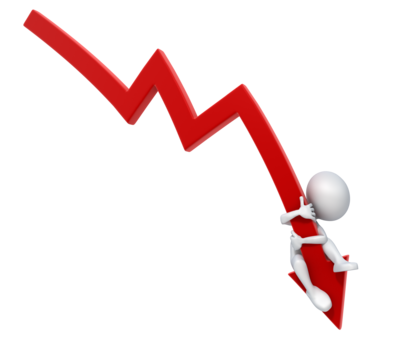 contravention
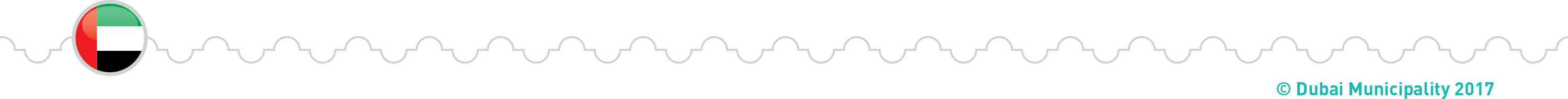 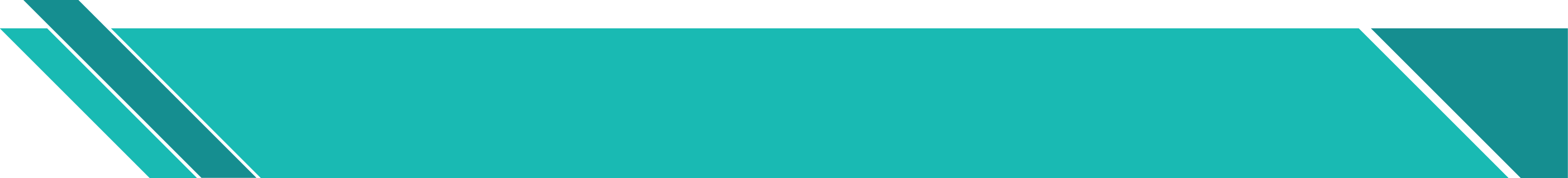 Performance indicators
41
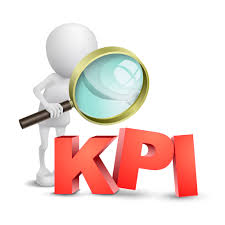 Performance indicators :
Results of samples
Sampling results (KPI) = Number of Unfit samples ÷ Total number of samples collected X 100.
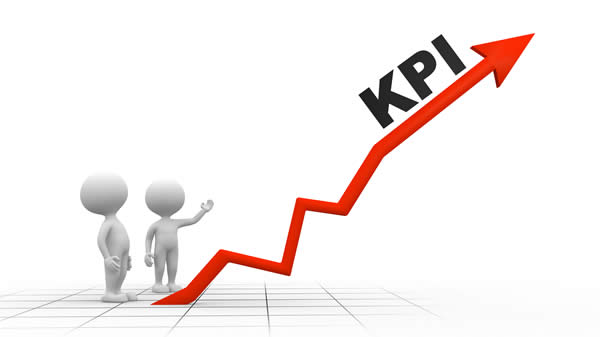 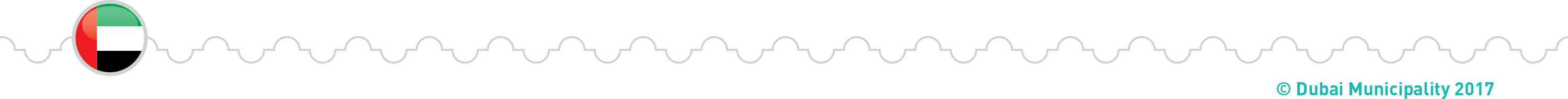 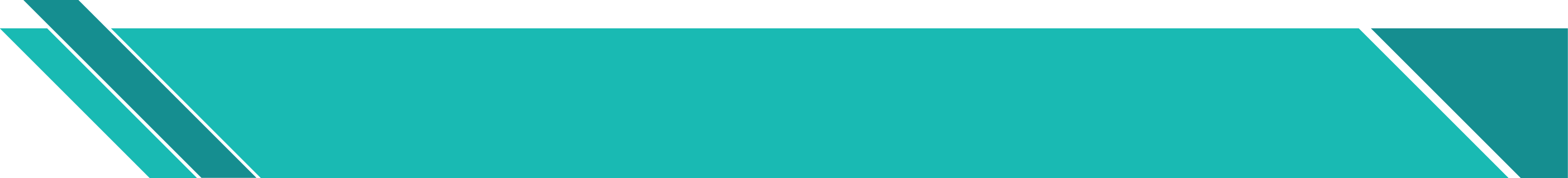 Performance indicators
41
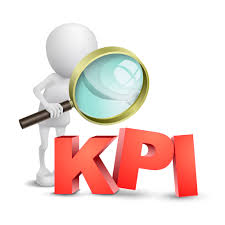 Performance indicators :
Label contraventions
Label contraventions (KPI) = Number of contraventions ÷ Total number of imported items X 100.
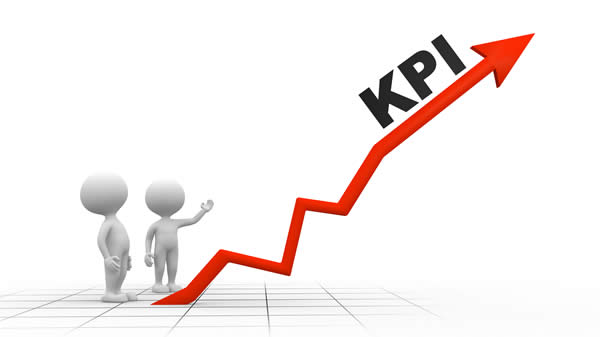 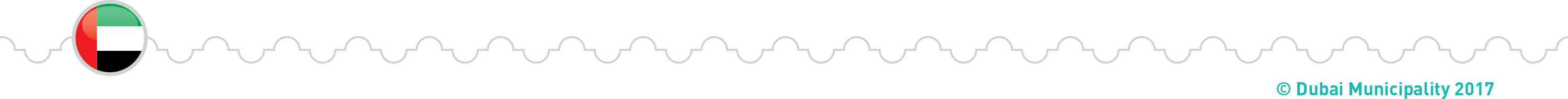 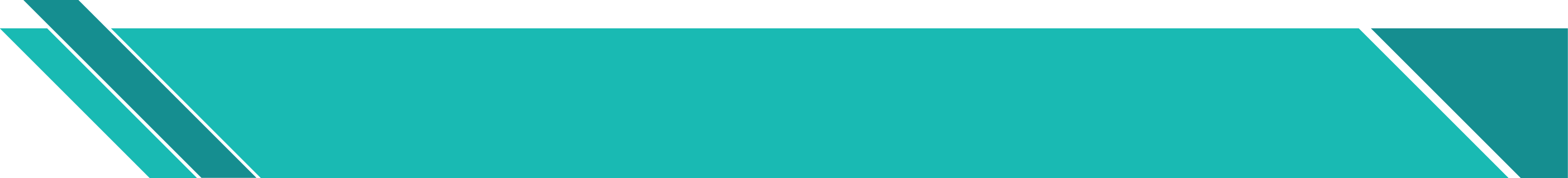 Performance indicators
41
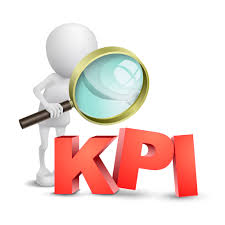 Performance indicators :
Certificates contraventions
Certificates contraventions (KPI) = Number of Certificates contraventions ÷ Total number of imported items X 100.
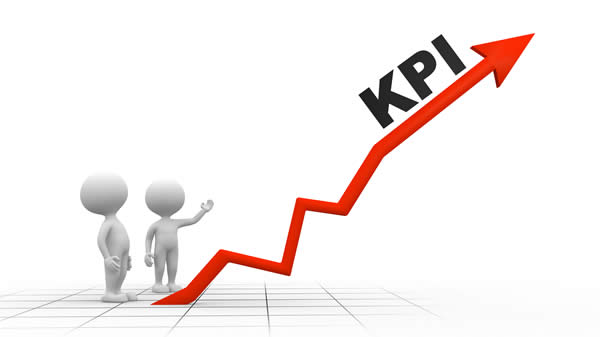 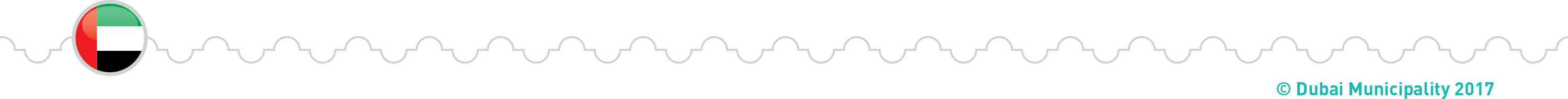 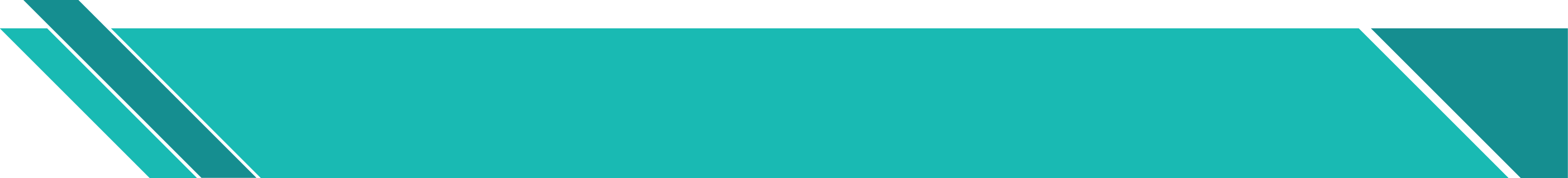 Study results and corrective actions
42
Study results and corrective actions :
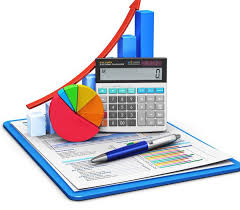 Samples Results (KPI)
Contravention Label Results (KPI)
Certificate contraventions Results (KPI)
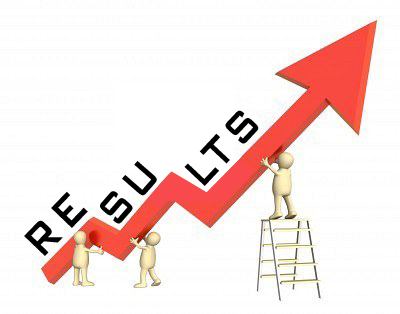 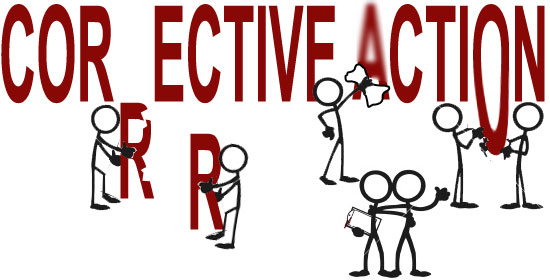 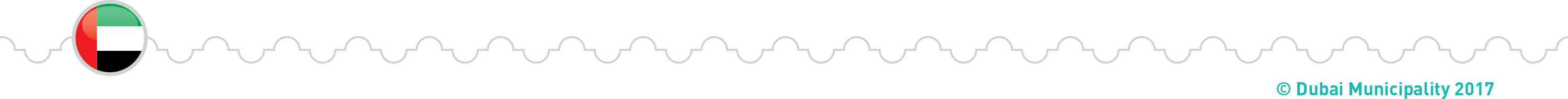 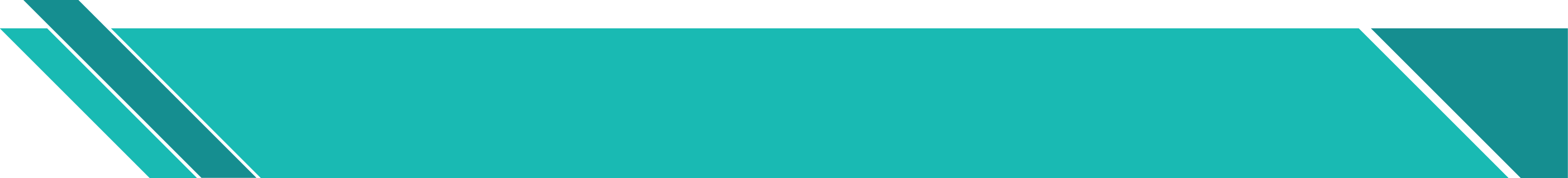 Main Concerns
43
Documentation should available (Health, Halal, GMO, Fish, Organic , standard format).
All food items contraventions (as explained in the excel sheet)
Proved list of competent authorities of  Sri Lanka (contact number, email, contact name,…)
Verification provisions (if available ).
Feedback and time line of the development ( possible period and plan)
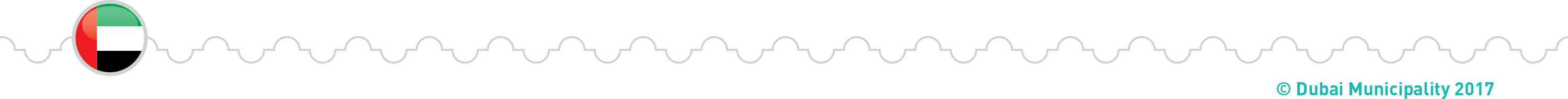 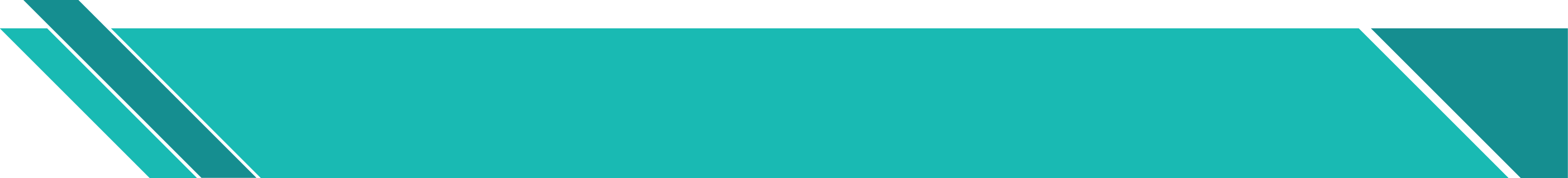 Communication
44
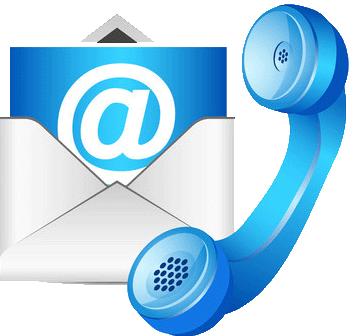 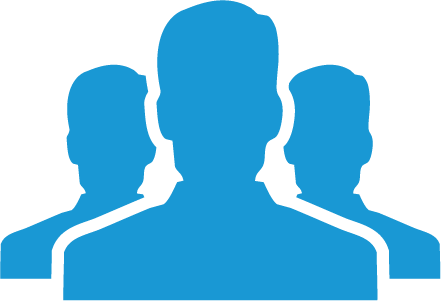 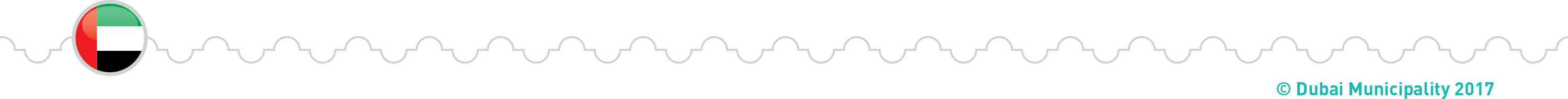 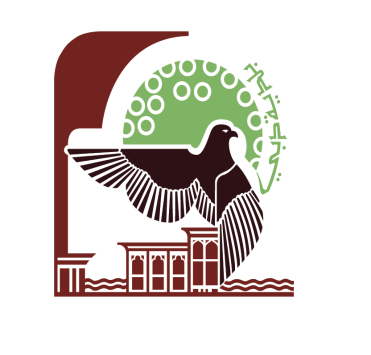 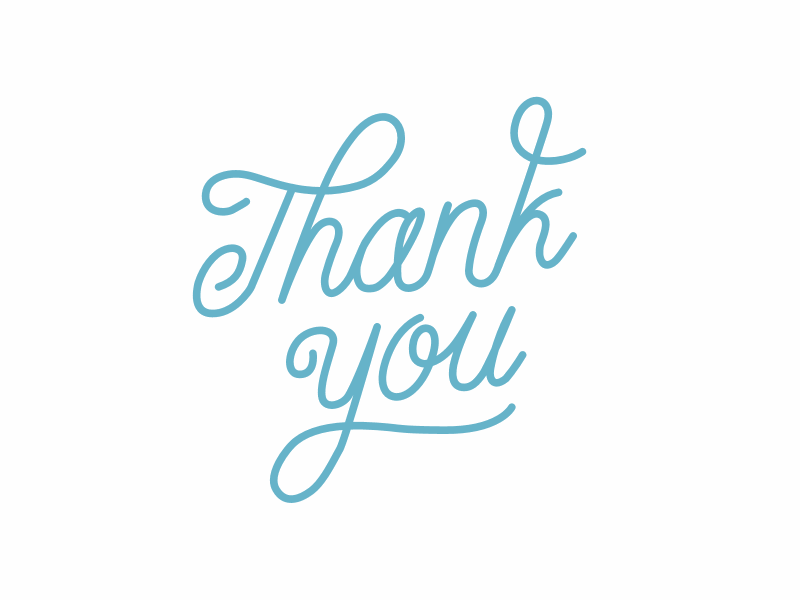 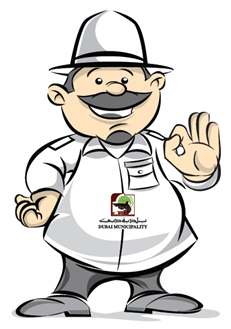 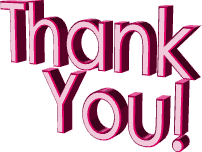 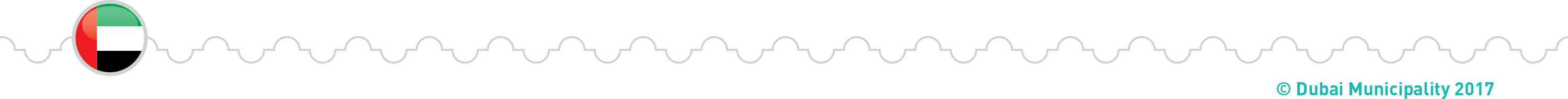